Growing Faithfulness in the Local Church
Factors conducive to financial partnership
Aniel Barbe
[Speaker Notes: This presentation is a continuation of the presentation “Nurture and Heart Retention” by Marcos Bomfim]
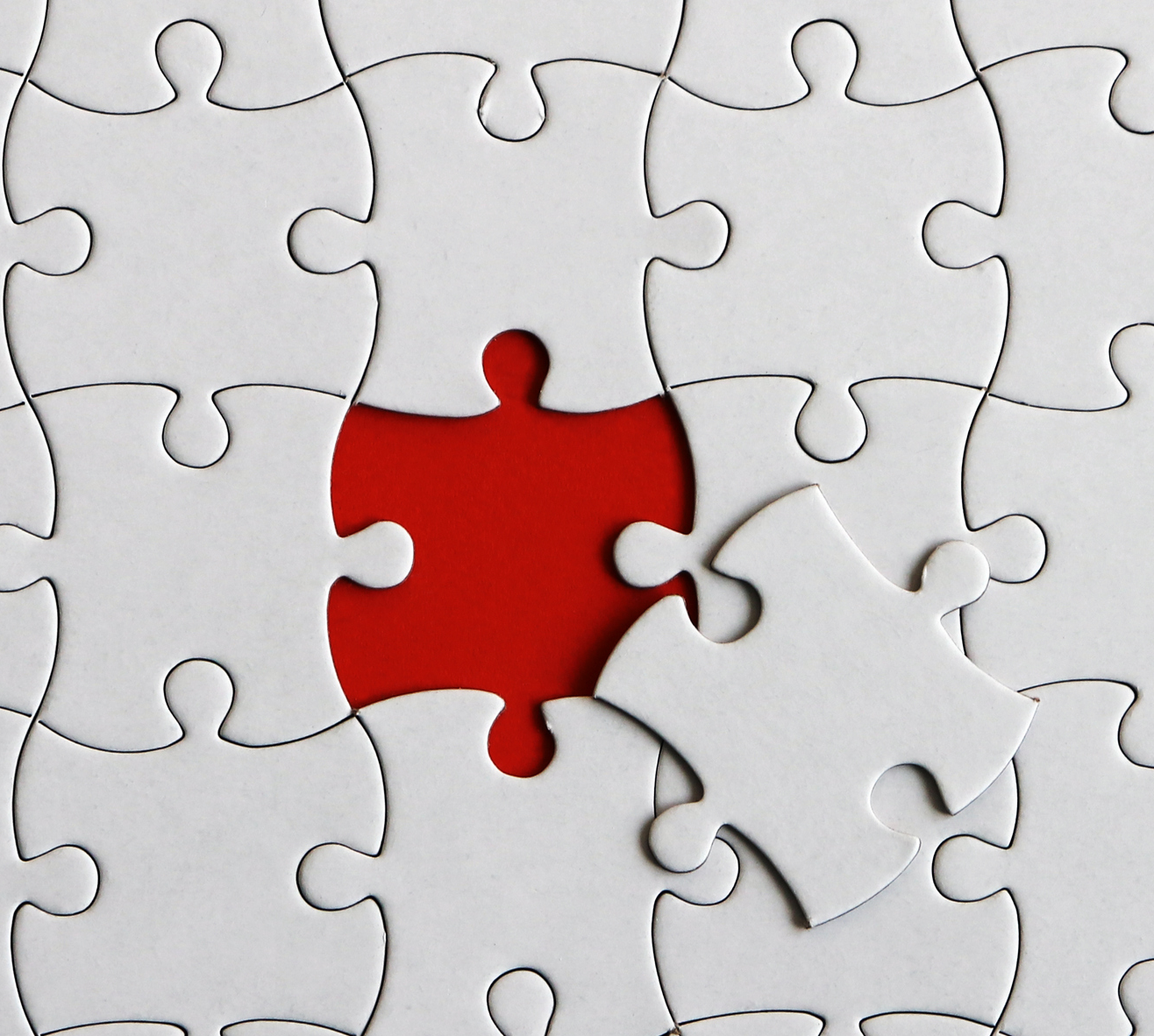 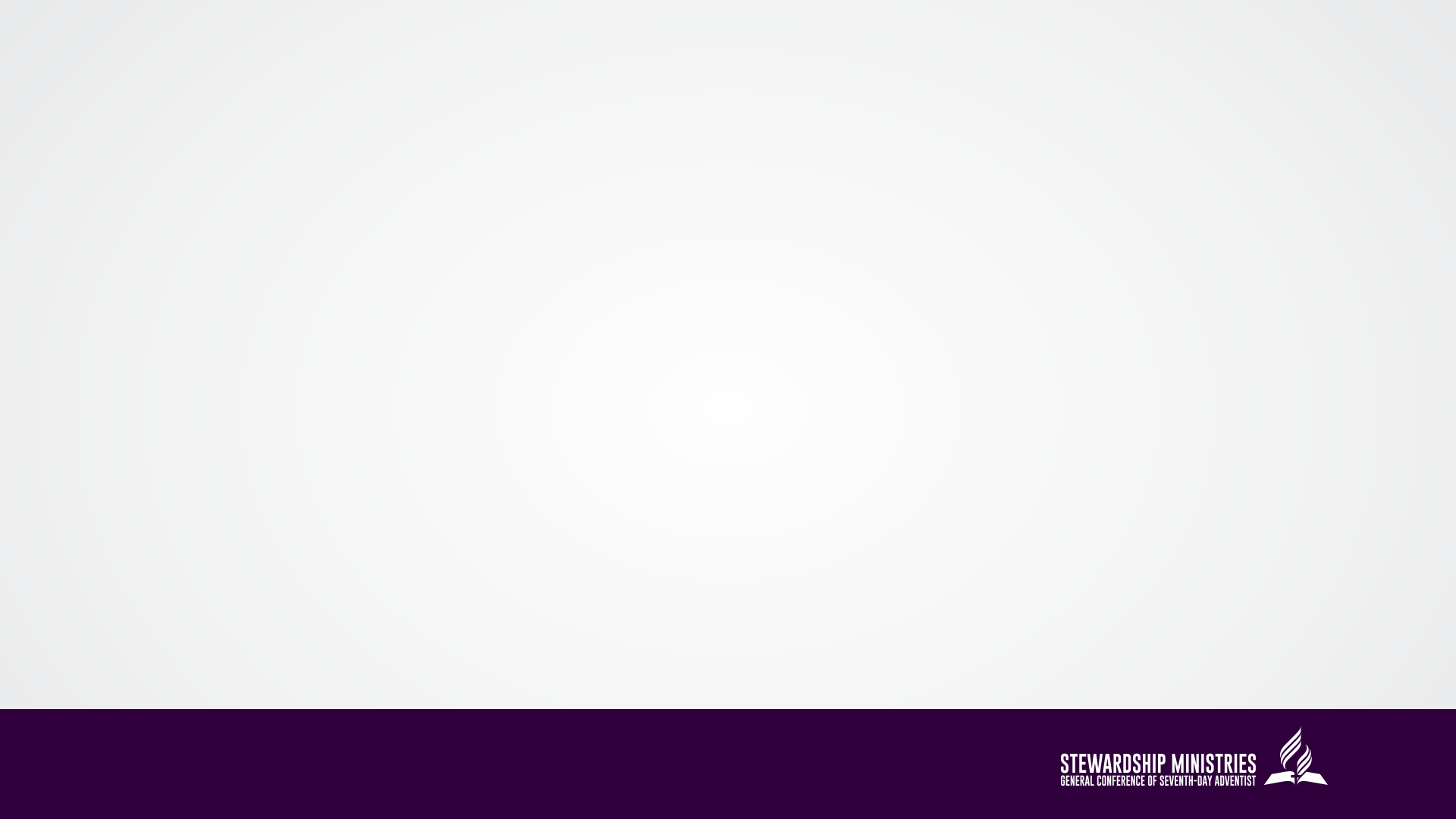 Is my Contribution Important?



Mcintosh and Arn, What Every Pastor Should Know
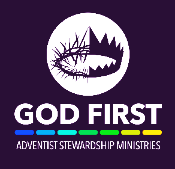 [Speaker Notes: New members have a desire to ascertain if they are part of the Church mission. This confirms the role that “financial partnership” could play on the retention of members.]
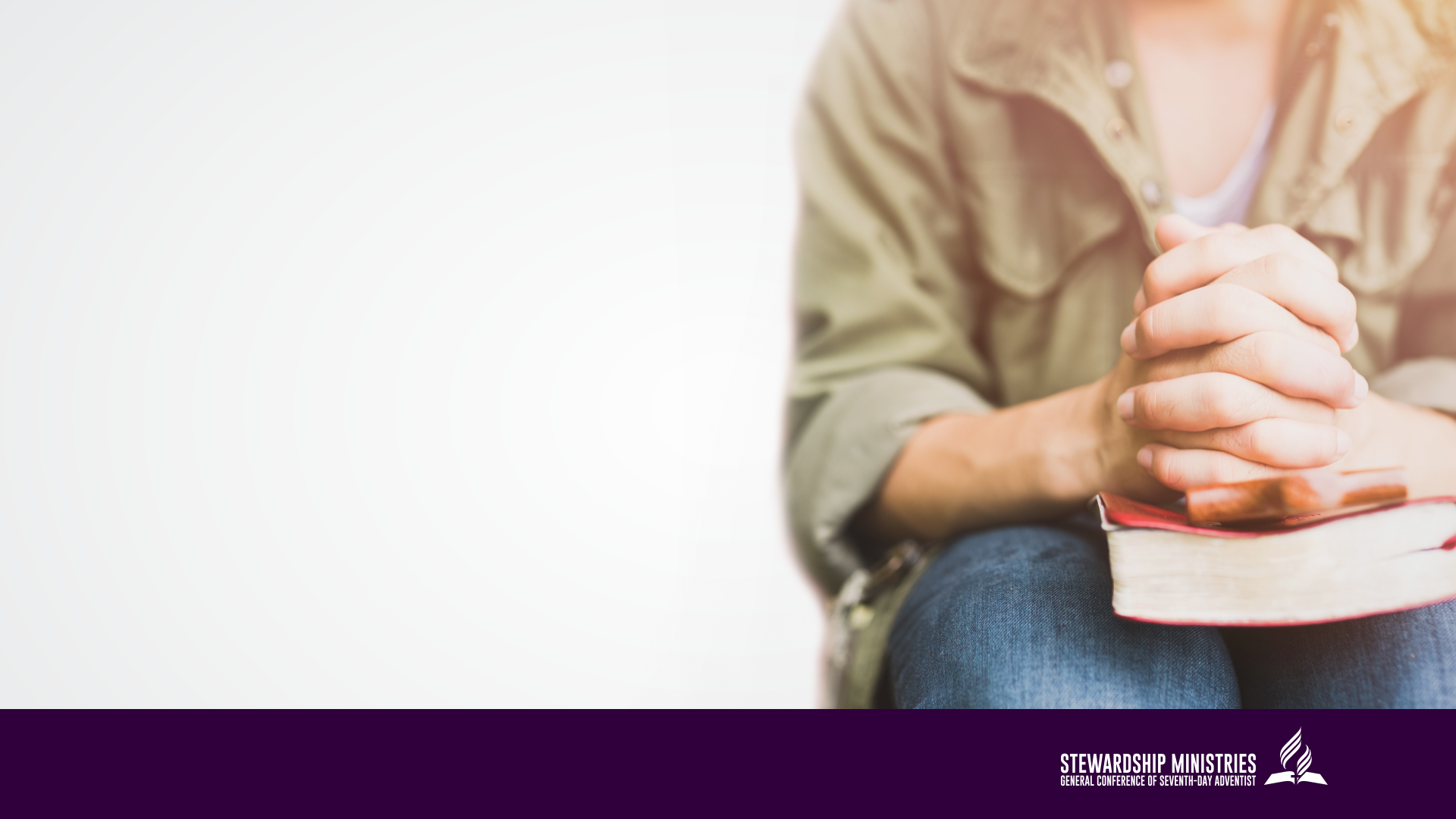 1#Growing  Spirituality
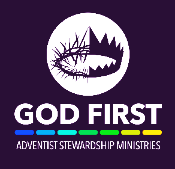 [Speaker Notes: Some factors when present in the local church are conducive to “financial partnership.”]
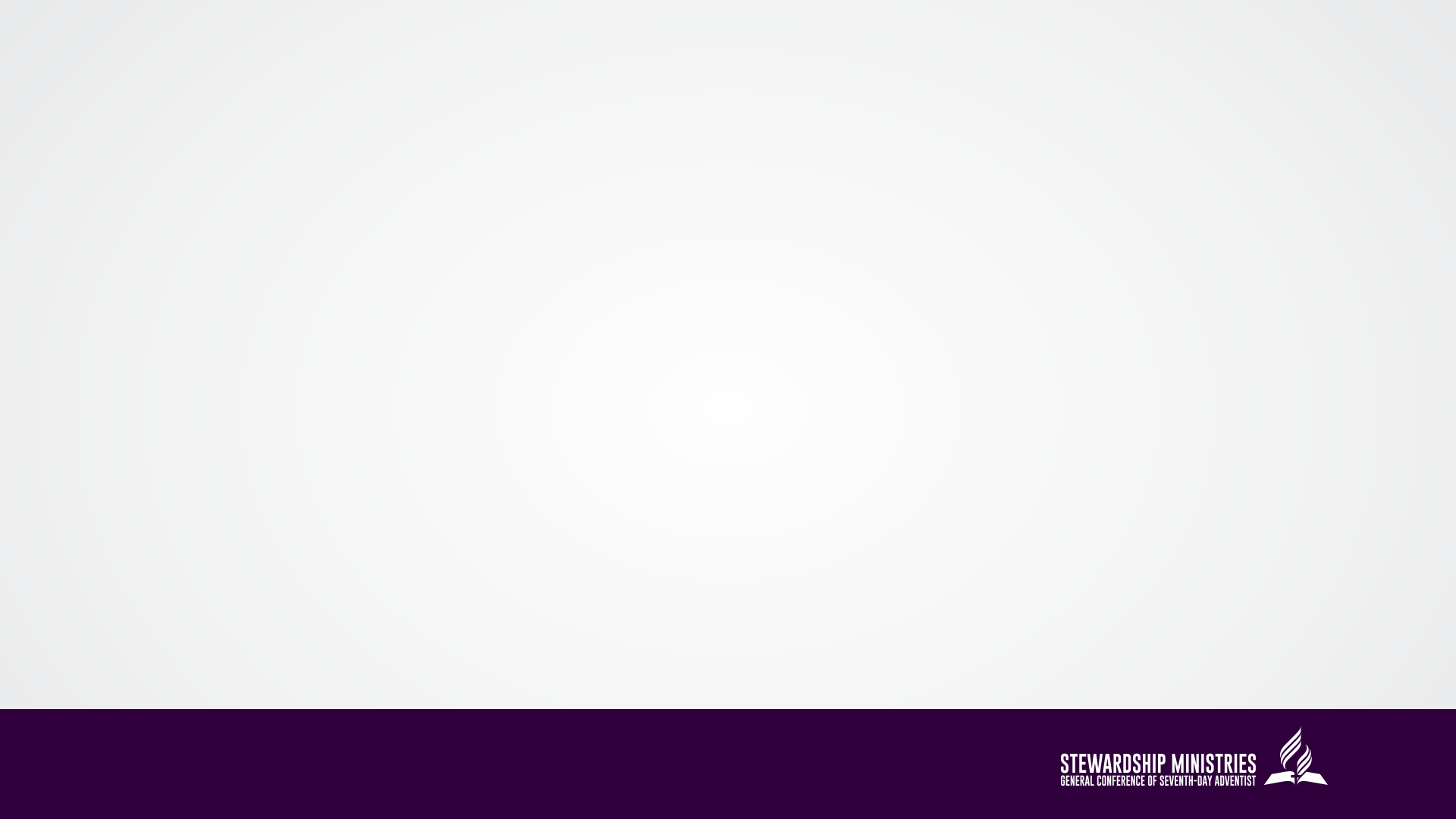 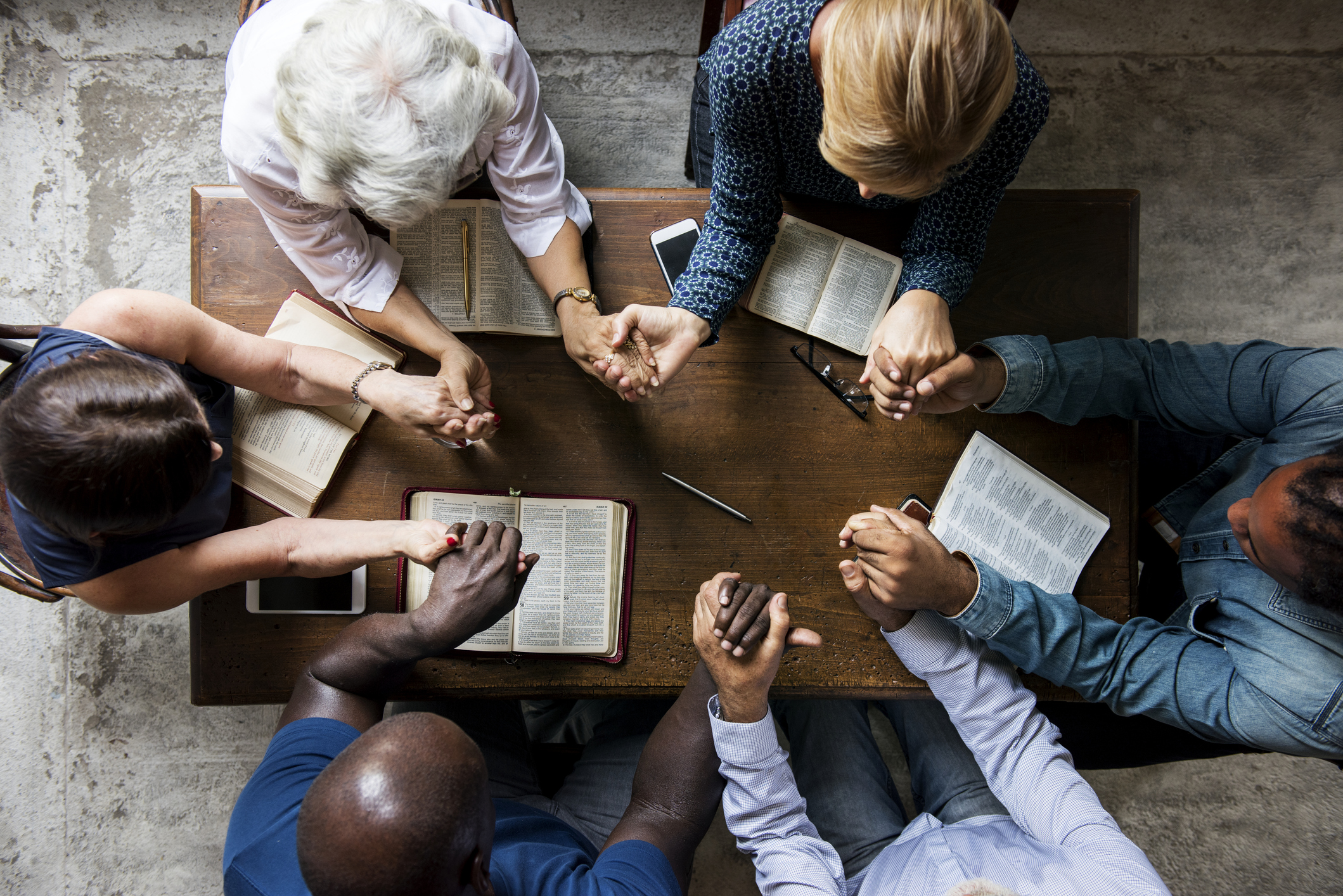 Spirituality and Liberality
“ Religiously affiliated individuals are more than two times more generous with their financial contributions on average than those without a religious affiliation.”

Lake Institute and the Giving USA Foundation™
2017: Study on American Generosity and Religious Affiliation
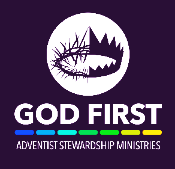 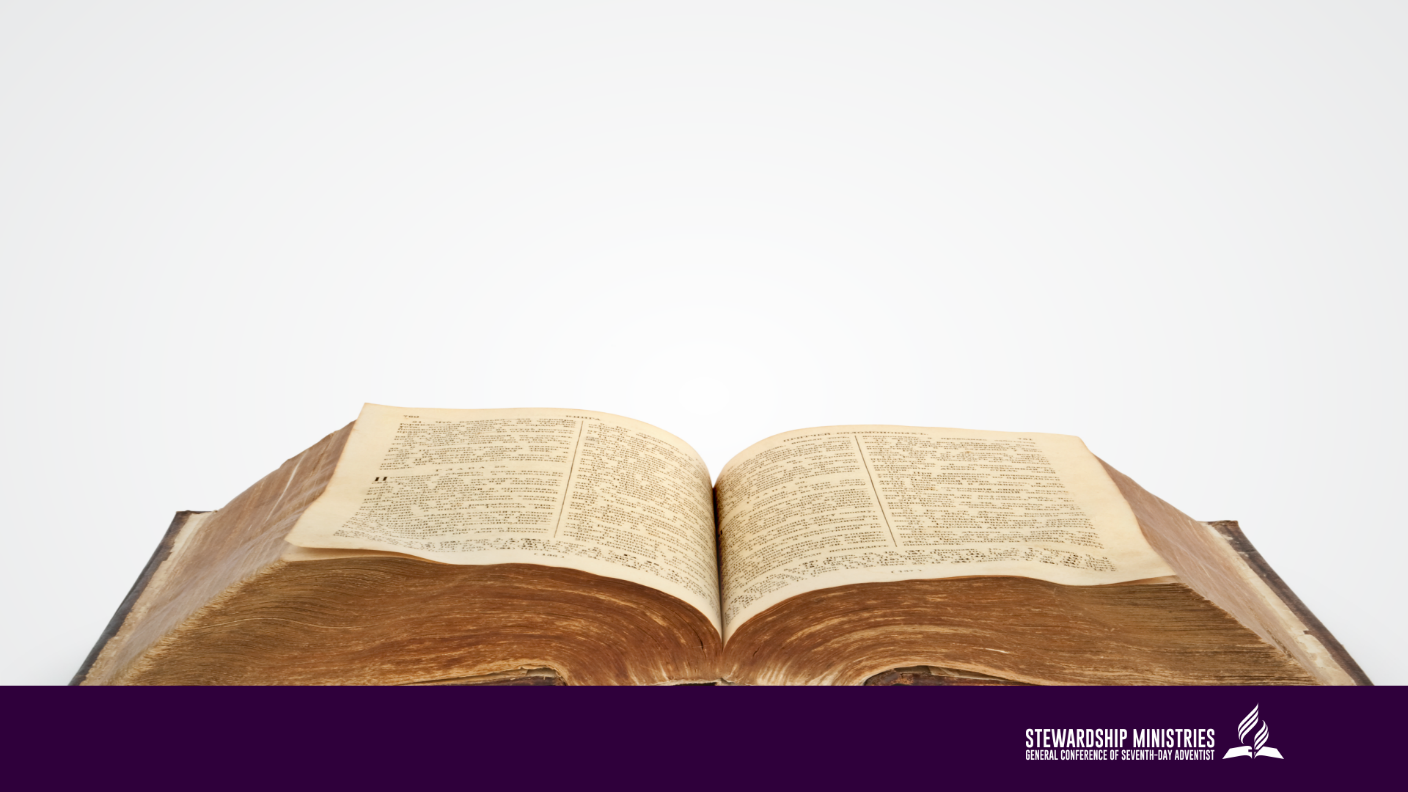 Jesus’ Financial Partners
“These women were helping to support them out of their own means.” (Luke 8:3b)
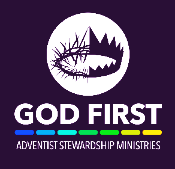 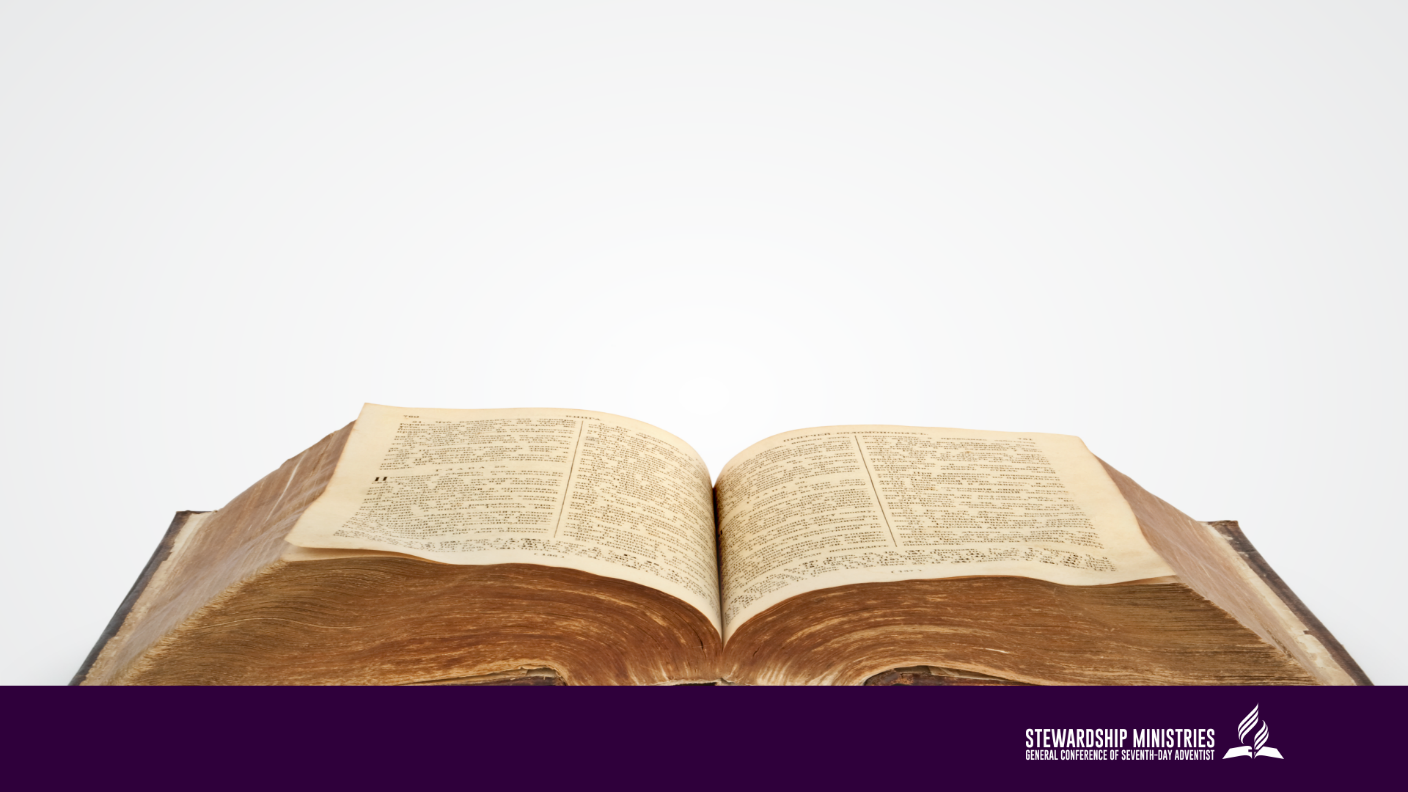 Jesus’ Financial Partners
“Uparchonton”
 
Financial means including possessions and solid assets of
 a certain value.
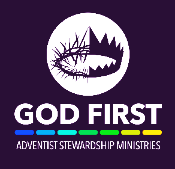 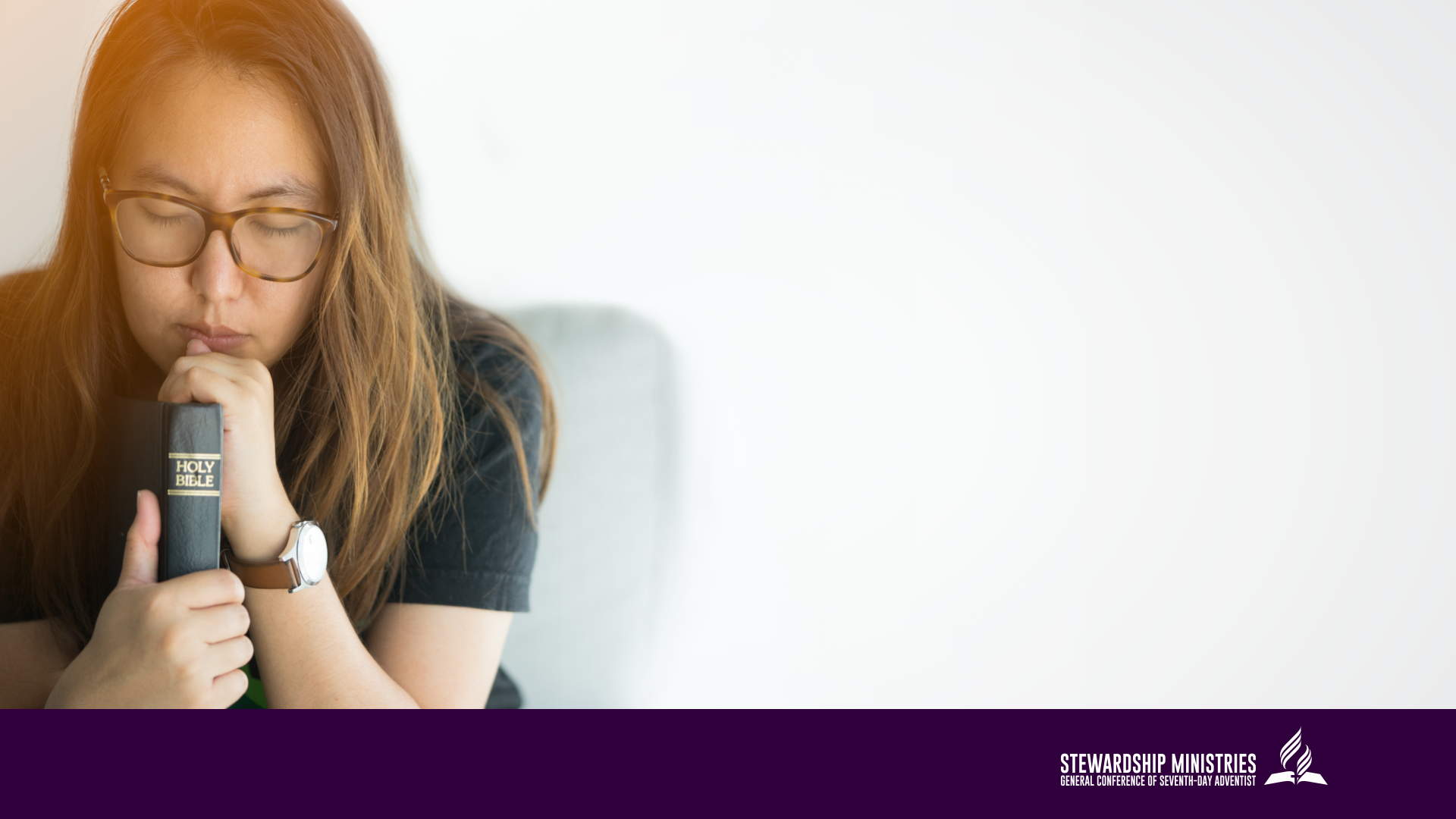 Experiential and Relational
They have been healed or delivered by Jesus.

They were with Jesus
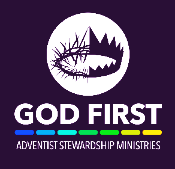 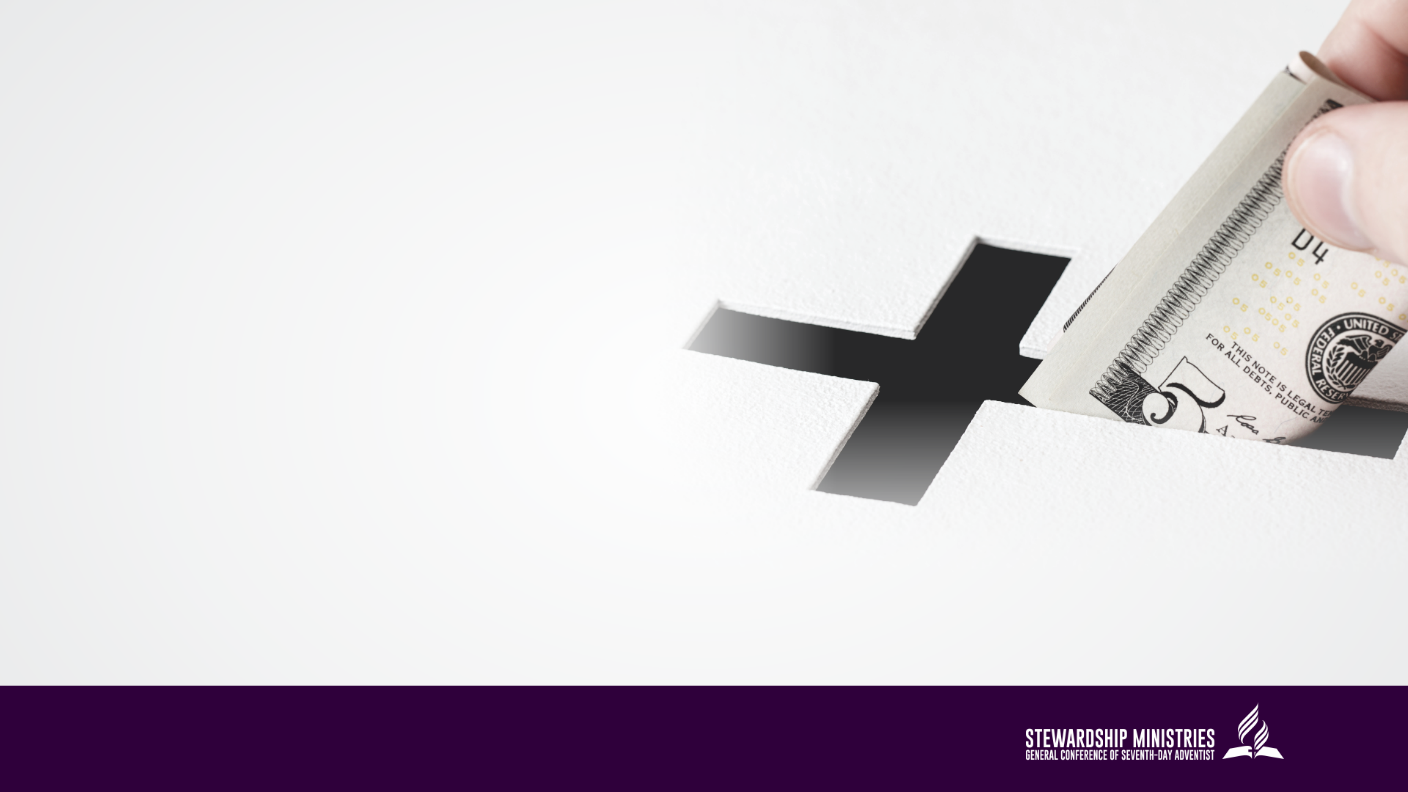 Partnership and Faithfulness
Faithfulness in partnering in God’s mission prepares for faithfulness in time of crisis.
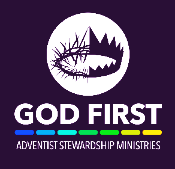 [Speaker Notes: It is interesting to note that these same women were at the foot of the cross (Luke 23: 49), at the burial of Jesus (Luke 23: 55) and they became the first witnesses of the resurrection of Jesus (Luke 24:1-9). Faithfulness in supporting God’s mission prepares for faithfulness in time of crisis. They did not run away when many did; confirming strong bonding and retention.]
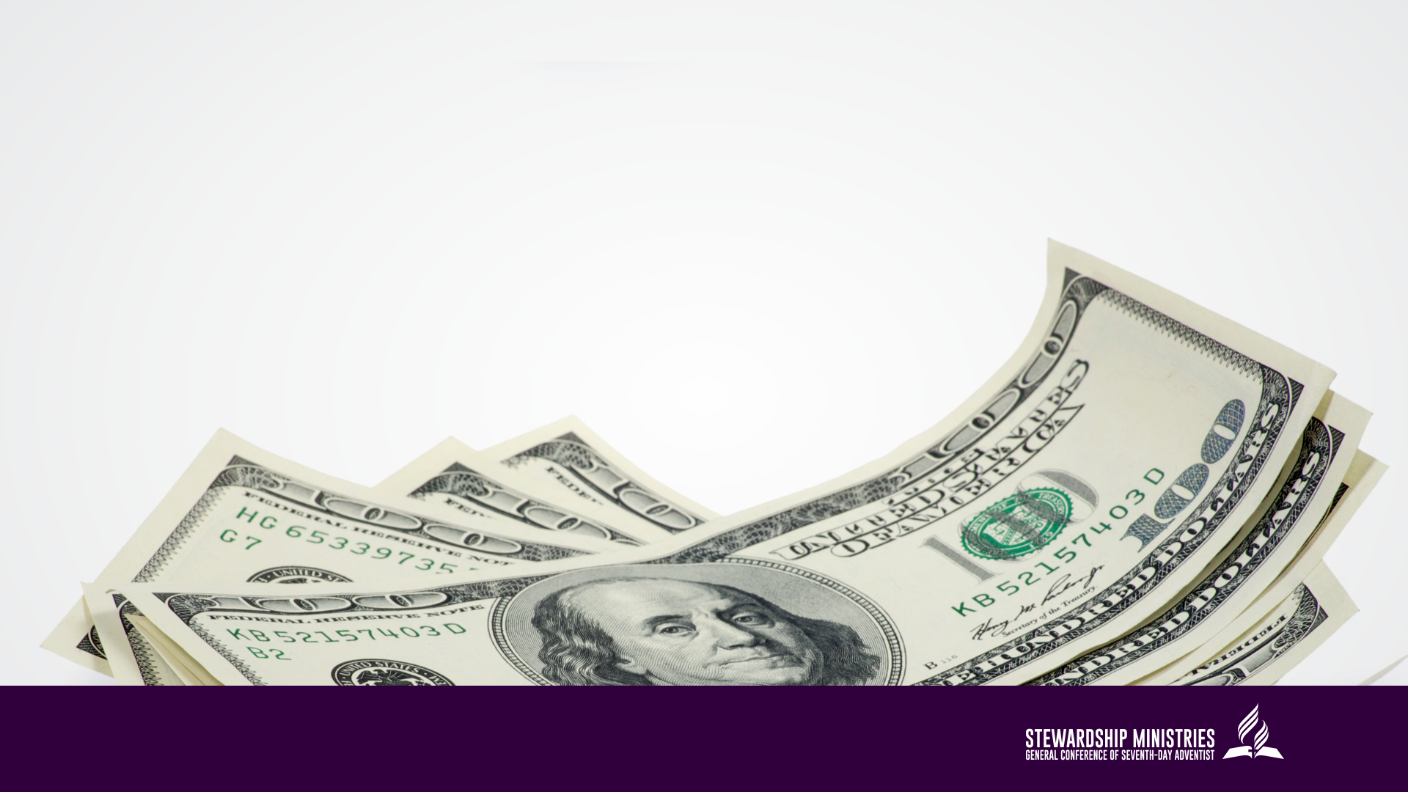 2#Deconstruction of Attitudes towards Money
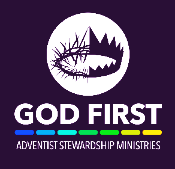 [Speaker Notes: Our personality and upbringing lead us to attach a certain symbolical value to money.  Some attitudes towards finances are obstacles to the financial partnership of members with the Church.]
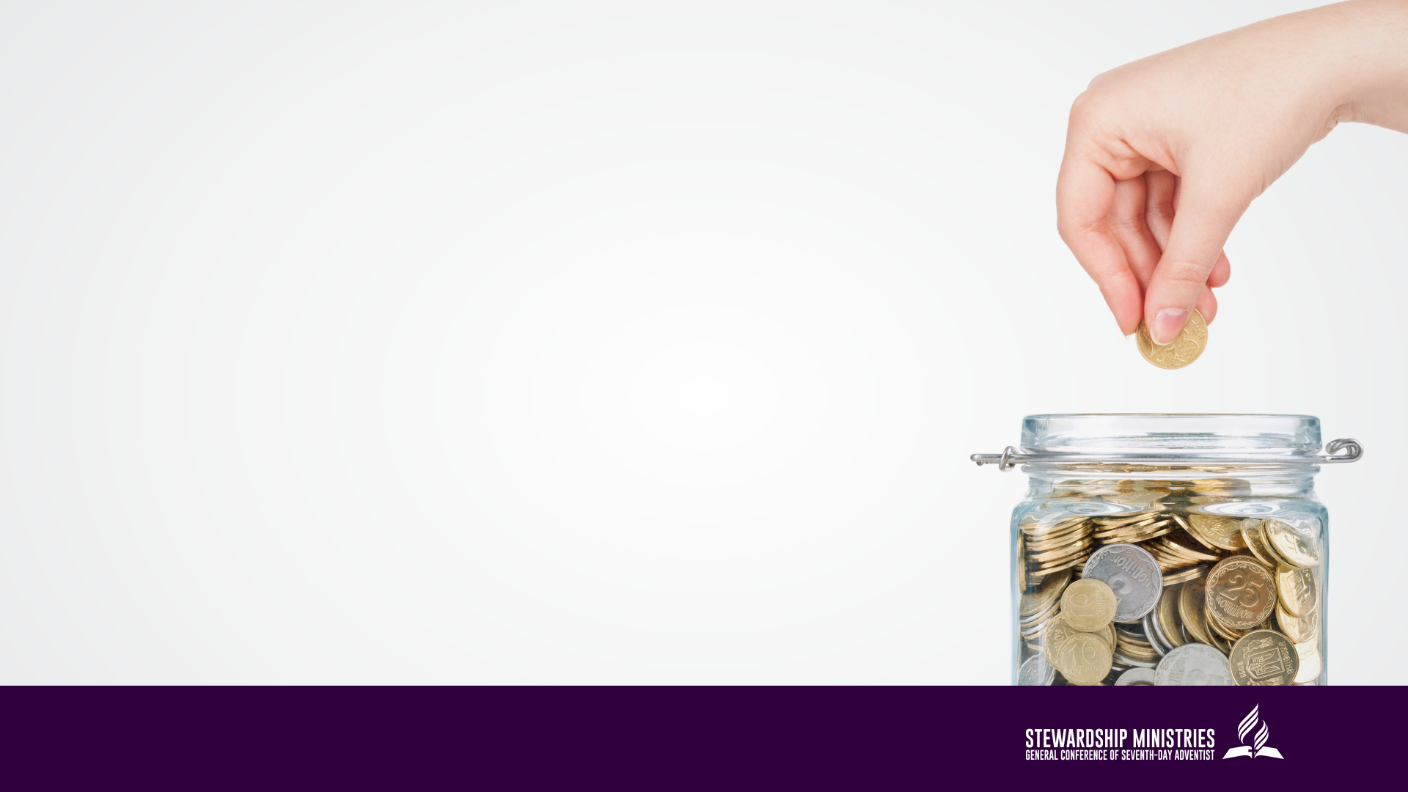 Common Attitudes Toward Money
-  Money as status - Money as freedom- Money as security- Money as an exchange for affection
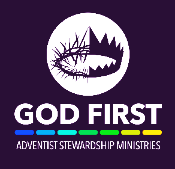 [Speaker Notes: A survey done in the UK, comprising 100,000 participants ( Open University and BBC).]
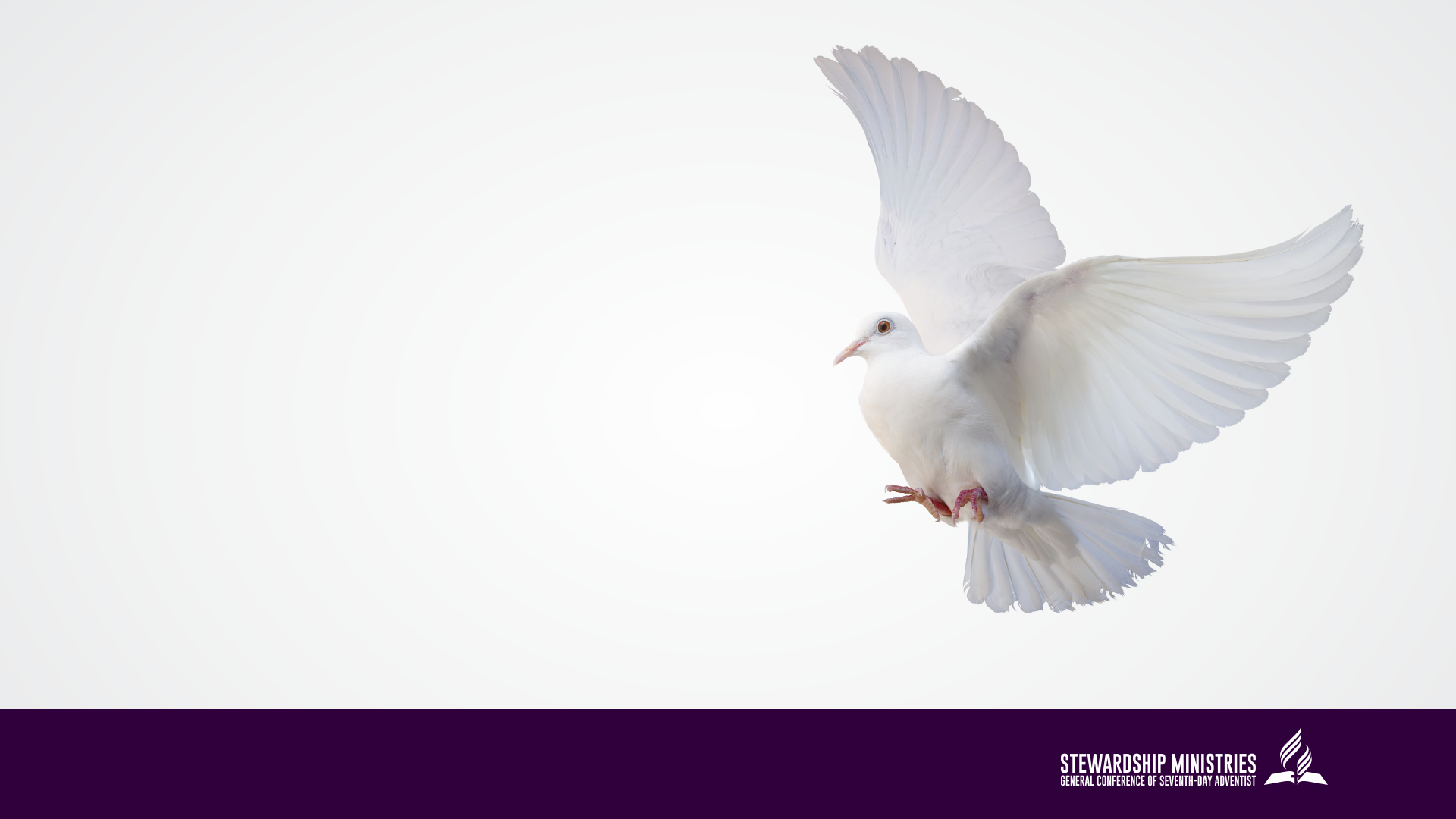 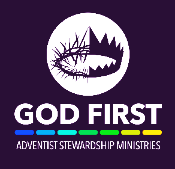 [Speaker Notes: If we want members to grow in financial partnership we need to help them to deconstruct these attitudes about money. At the beginning of the discipling process, at the time of preparation for baptism, this is the appropriate time to start the deconstruction process. What is currently the the content of our Bible studies and evangelistic sermons?]
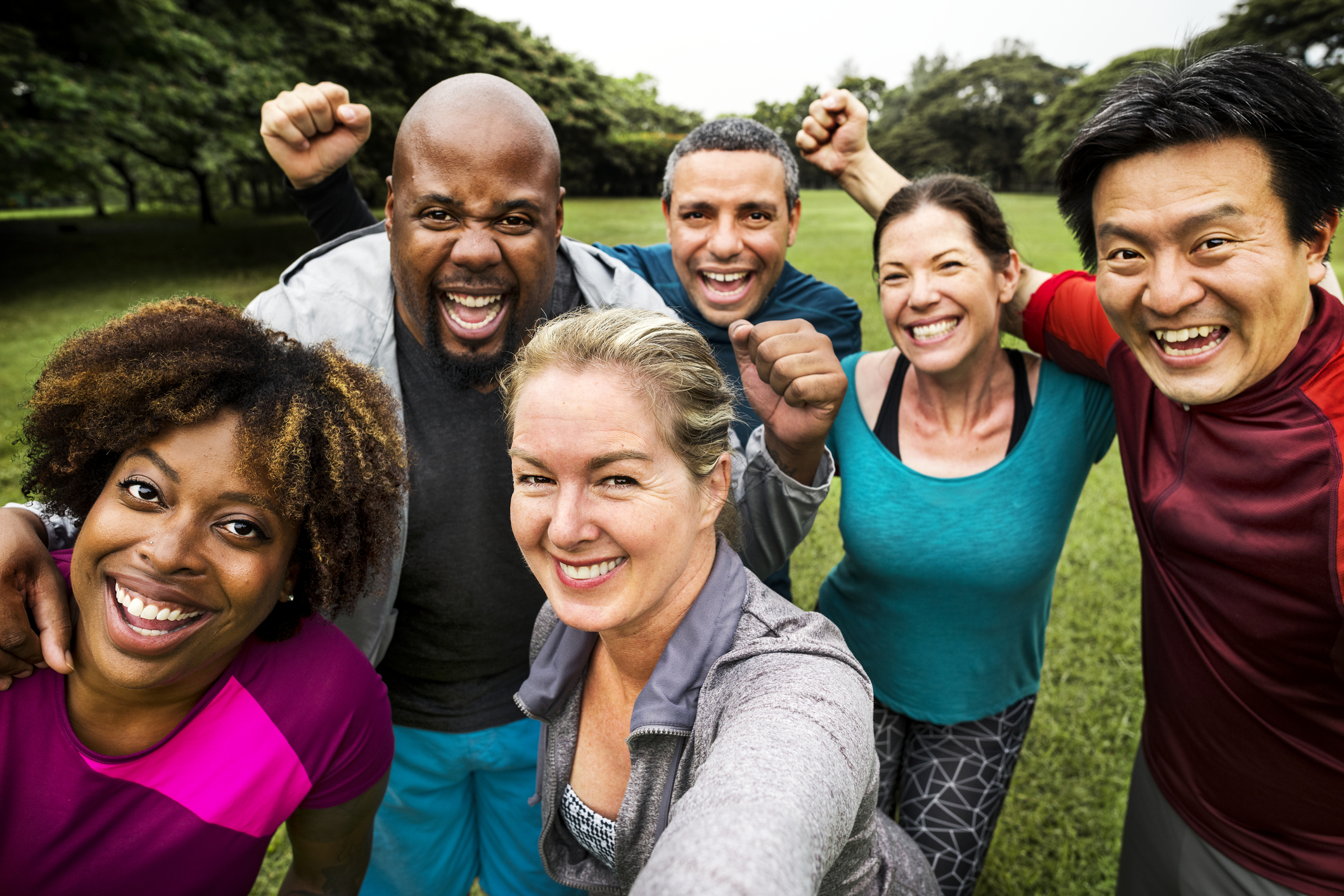 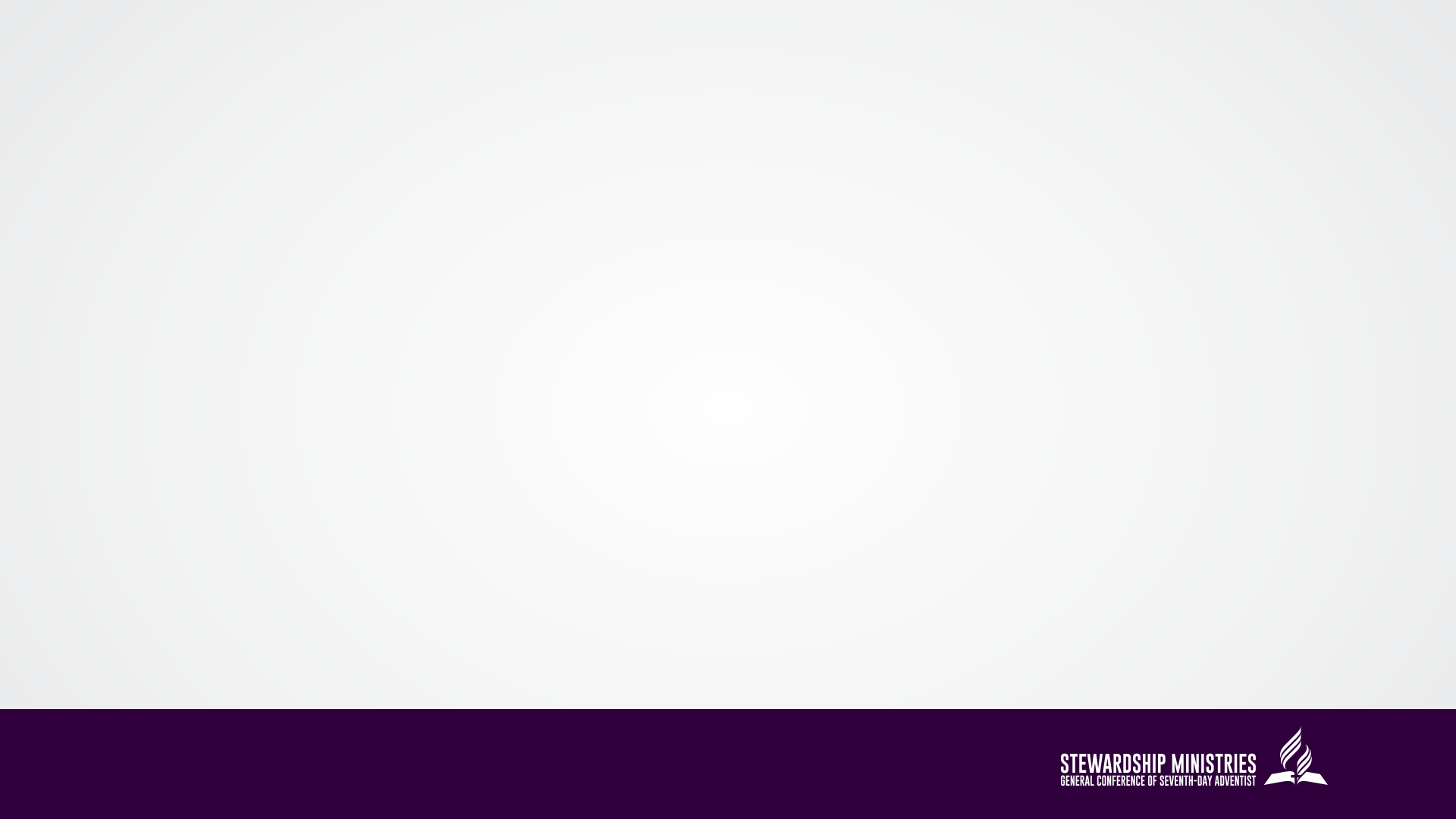 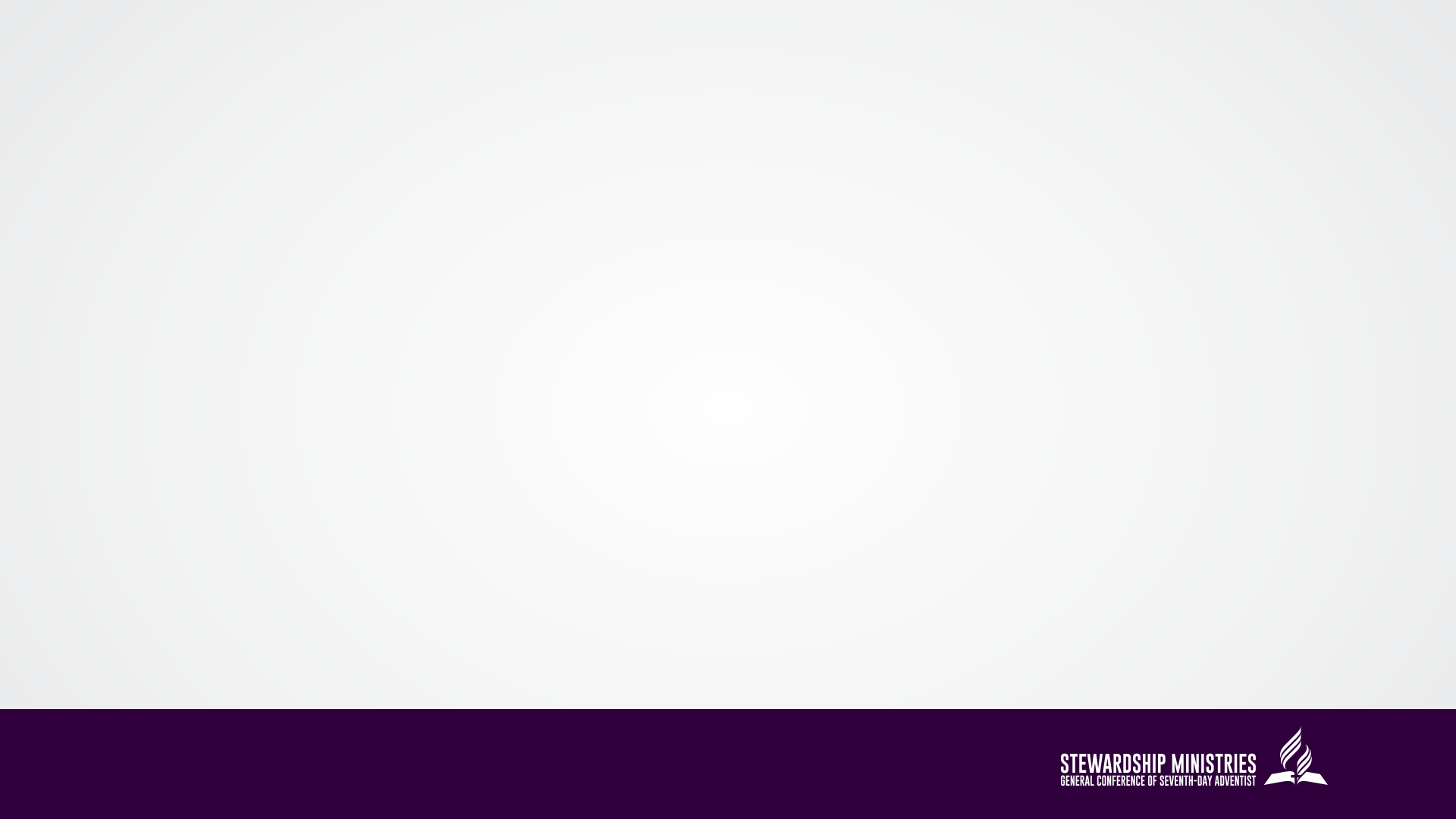 3#Empowering Partners
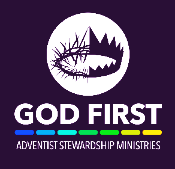 [Speaker Notes: One key area where people need empowerment is about the management of personal finances.]
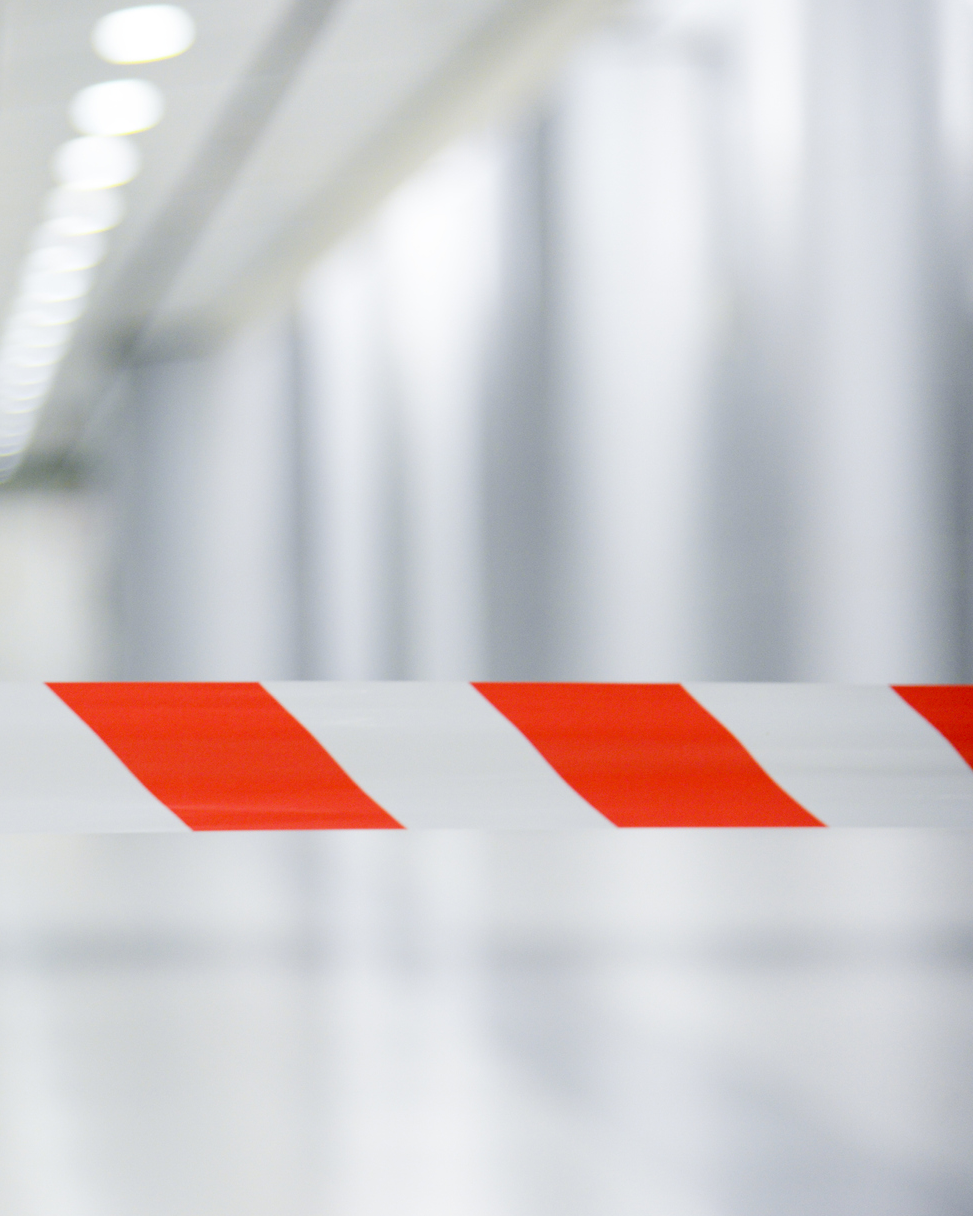 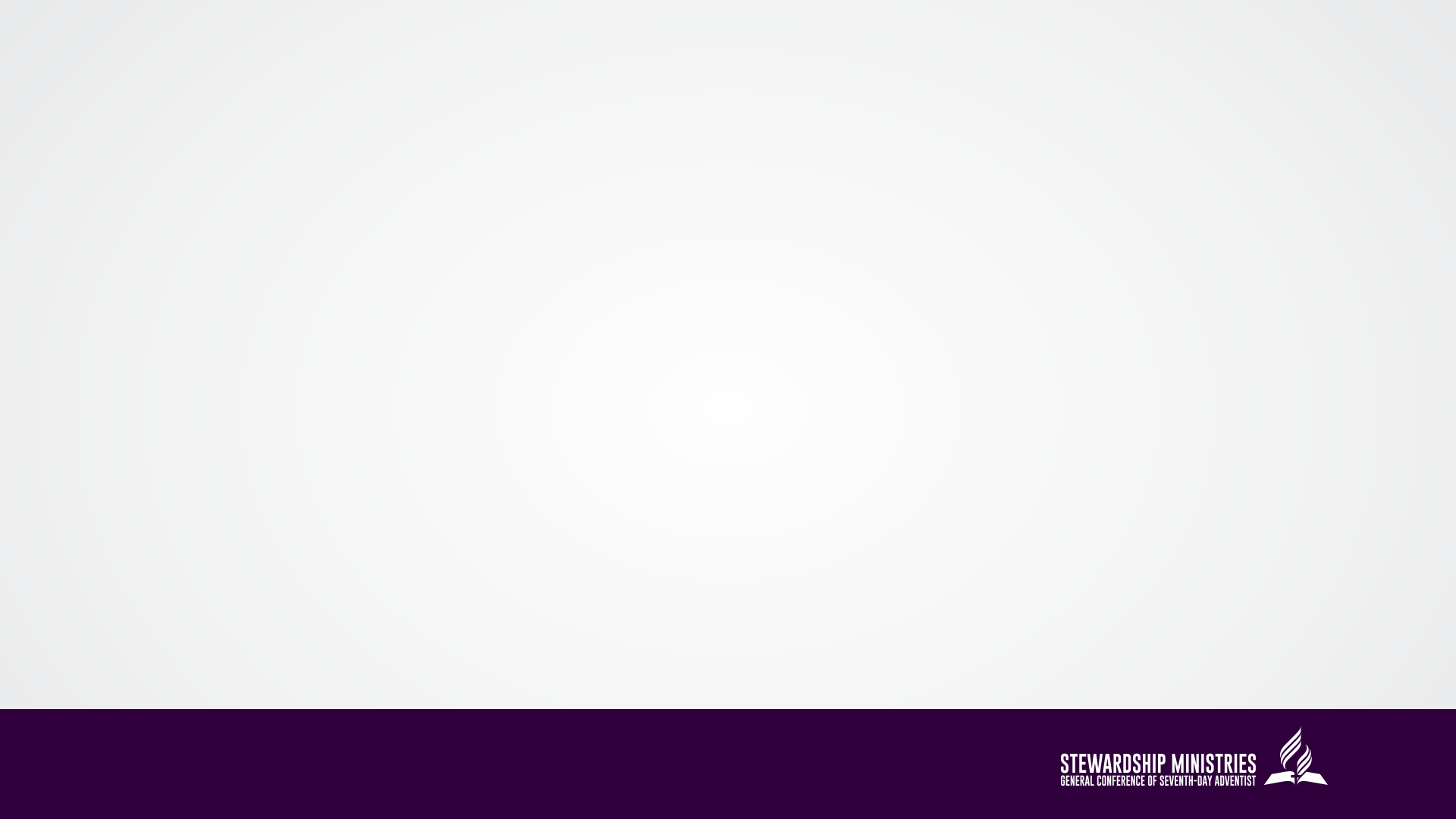 Obstacle to Empowerment
Empowerment versus filling the church
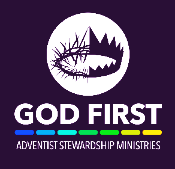 [Speaker Notes: Baptism, Baptism, Baptism, nothing else but Baptism. It is a myopic view of church growth.]
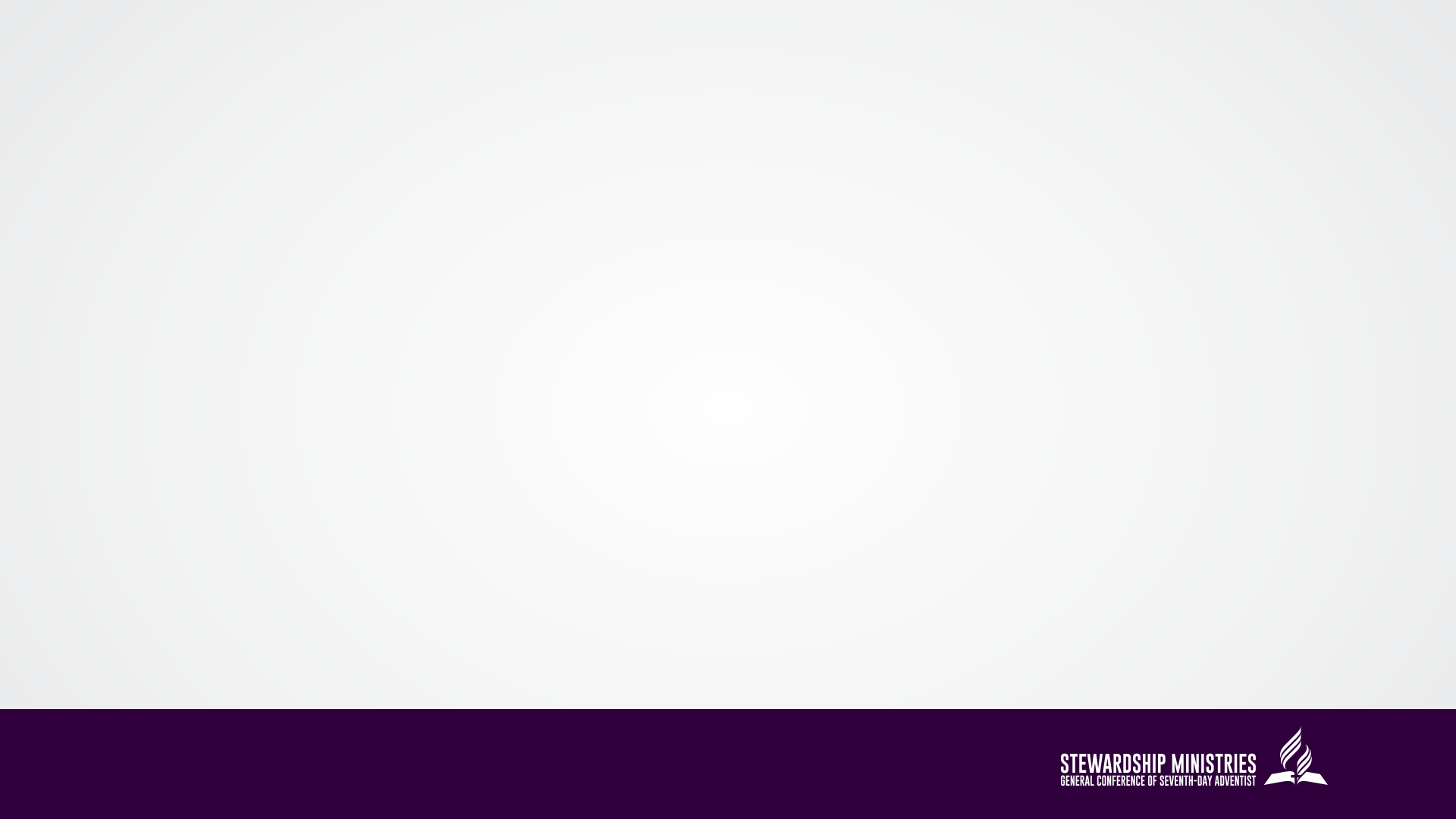 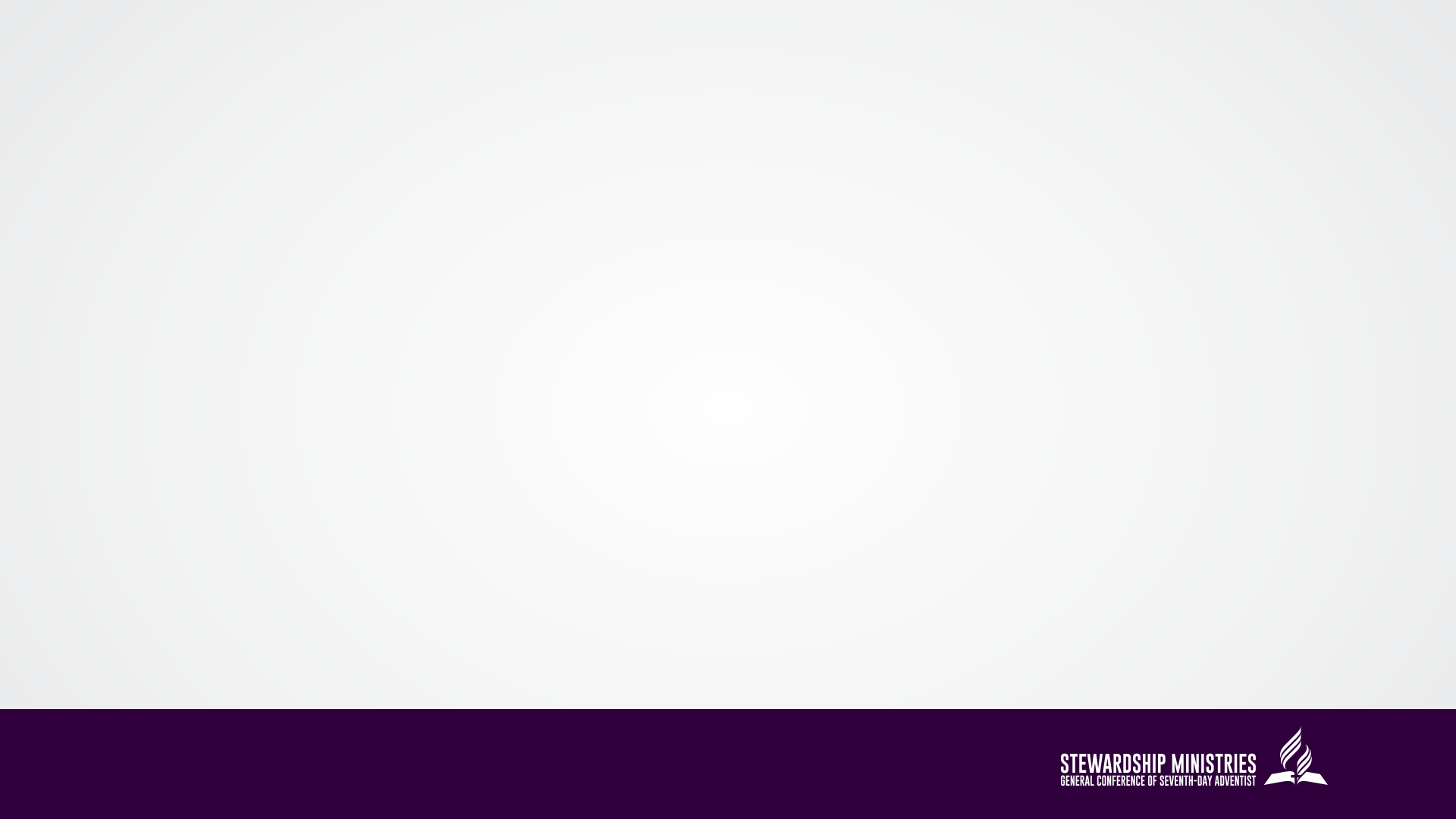 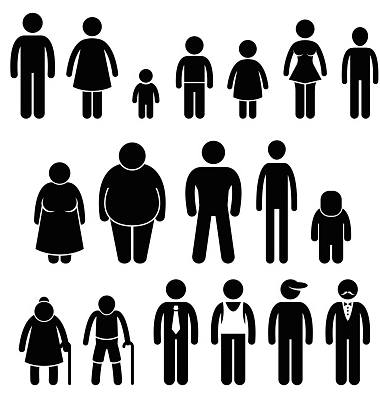 Growth and Health
“Have the courage and commitment to pursue both health and growth. This dedication needs to be passed down from the top leadership to the local pastor, lay leaders, and members.” 

S.Joseph Kidder, Ministry Magazine, Feb. 2011
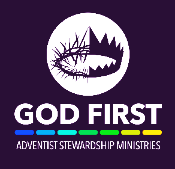 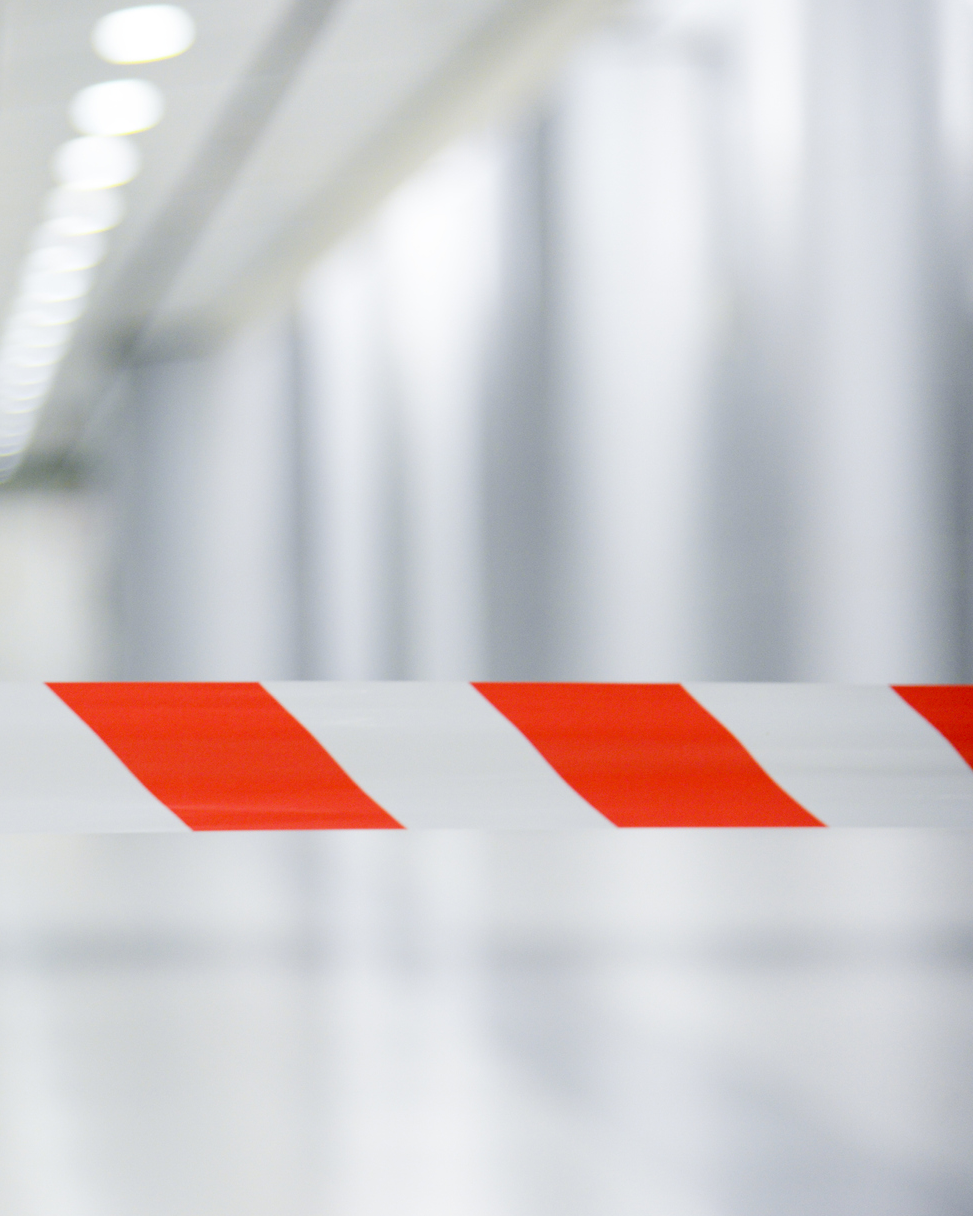 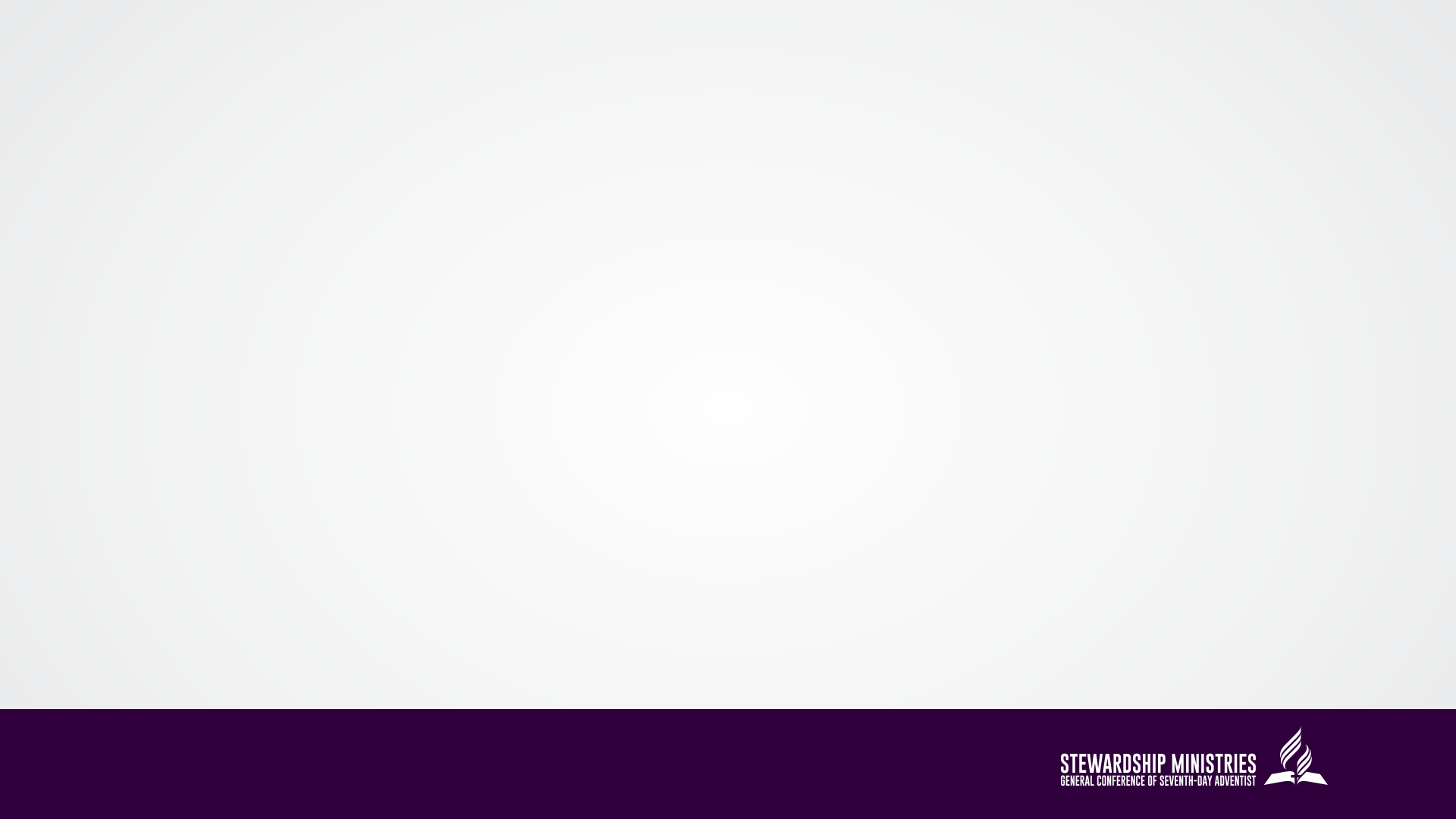 Obstacle to Empowerment
Empowerment versus filling the church. 
Reluctance to address financial matters.
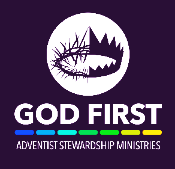 [Speaker Notes: Daniel Conrad shares about his finding in this regard in “The Reluctant Steward Revisited”. In the Adventist Church, we are doing relatively well in teaching about tithe and offerings. But people need to learn more about how to create income and how to manage their income effectively.  Many are failing to partner effectively in God’s mission, not because of lack of knowledge or conviction about their stewardship responsibility but because their finances are in a mess.]
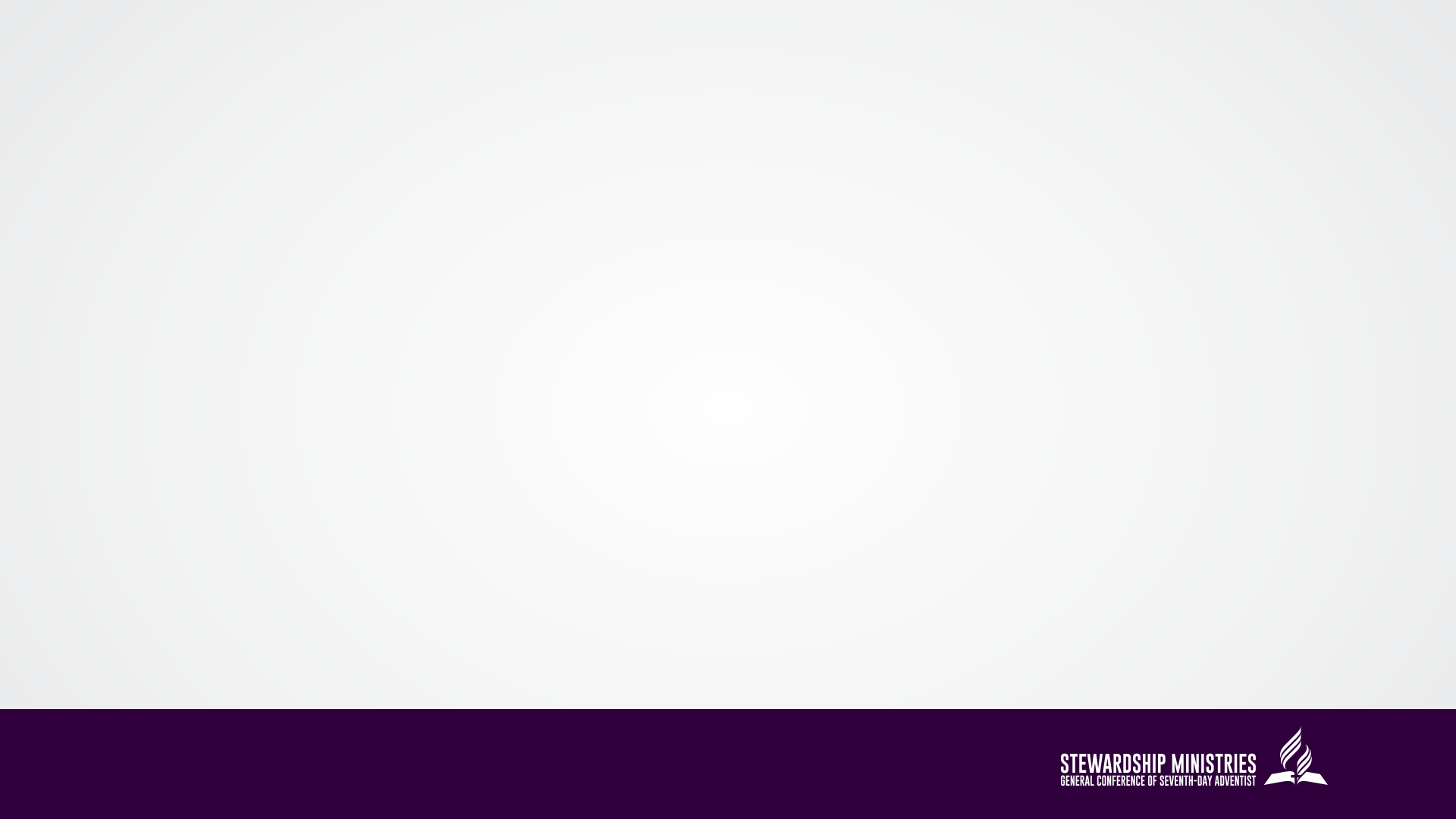 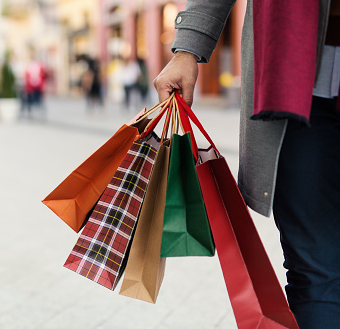 Poor Money Management Imperils Partnership
Many do not remember the cause of God, and carelessly expend money in holiday amusements, in dress and folly, and when there is a call made for the advancement of the work in home and foreign missions, they have nothing to give, or even have overdrawn their account. 
E. G. White, Review and Herald, Dec. 19, 1893
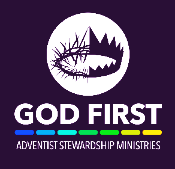 [Speaker Notes: There exists a clear relationship between money management and partnership.]
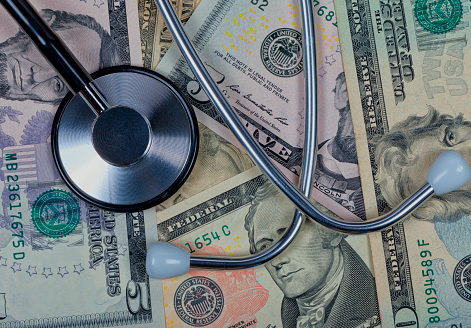 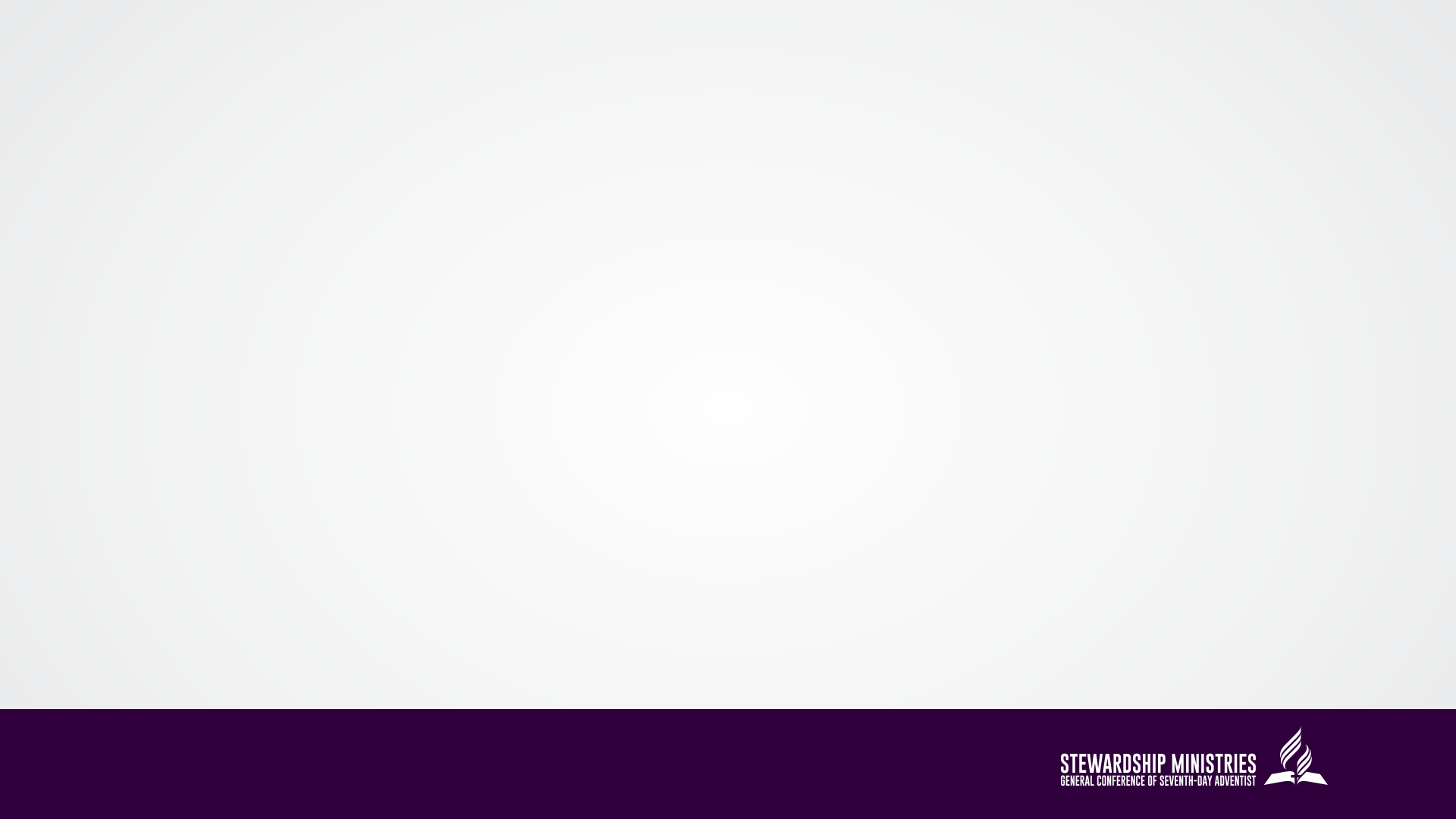 Financial Counseling
Many lack wise management and economy. They do not weigh matters well, and move cautiously. Such should not trust to their own poor judgment, but should counsel with their brethren who have experience. 
E. G. White, Testimonies to the Church, Vol. 1, p. 224
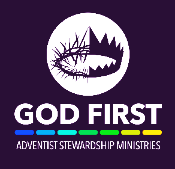 [Speaker Notes: Ellen White pleads for the need of seeking and providing empowerment in the area of personal finances]
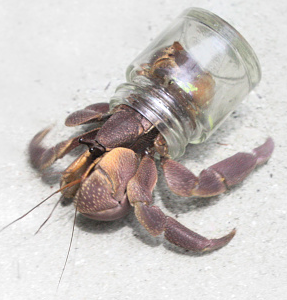 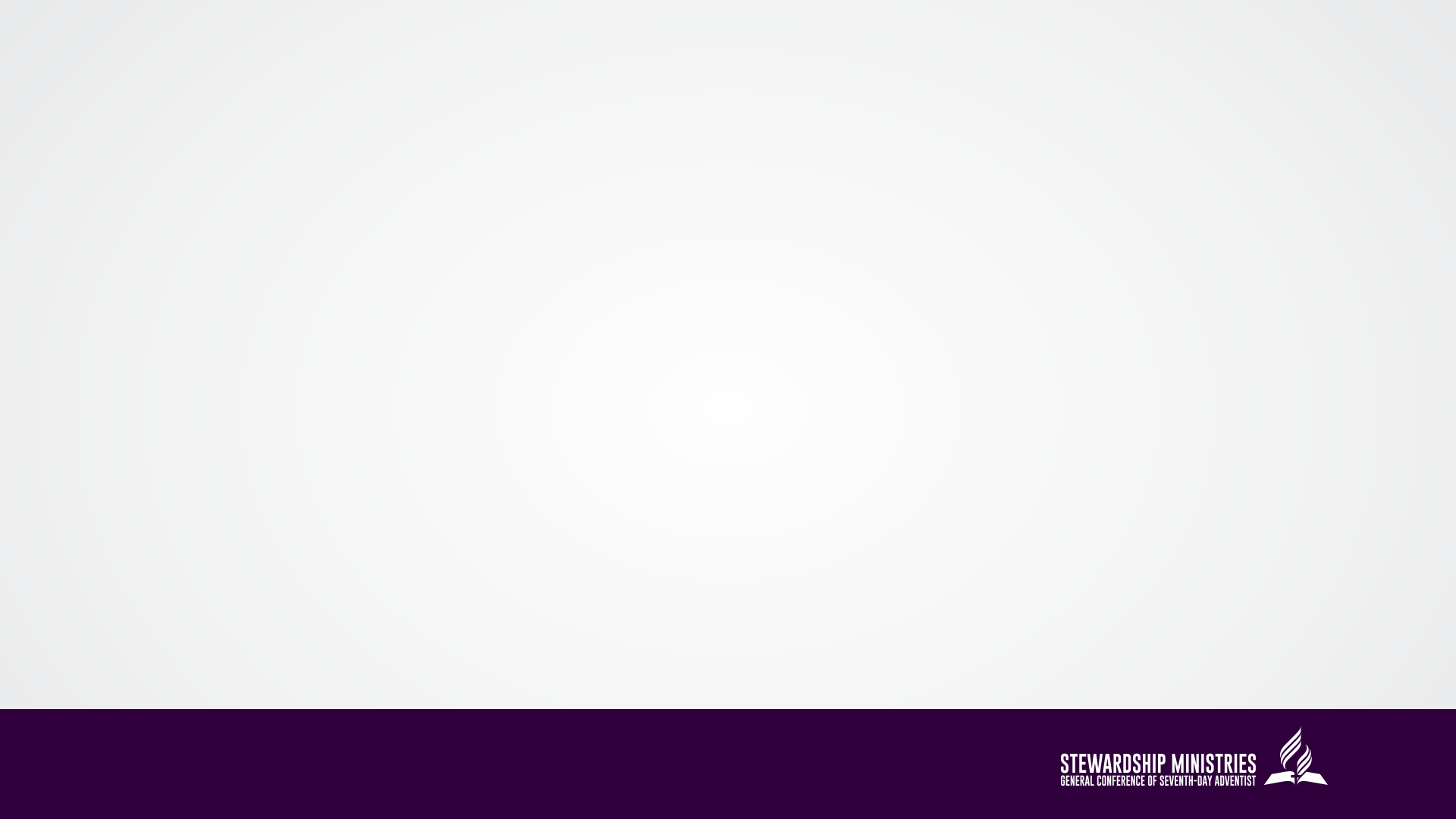 Financial Counseling
Use the hermit crab strategy. (I’m Undercover)
Prioritize proximity interventions.
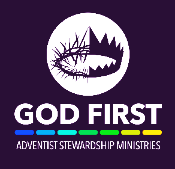 [Speaker Notes: Two useful guidelines
The hermit crab is always migrating into the shell of other sea creatures. Include financial empowerment as part of already existing church programs.]
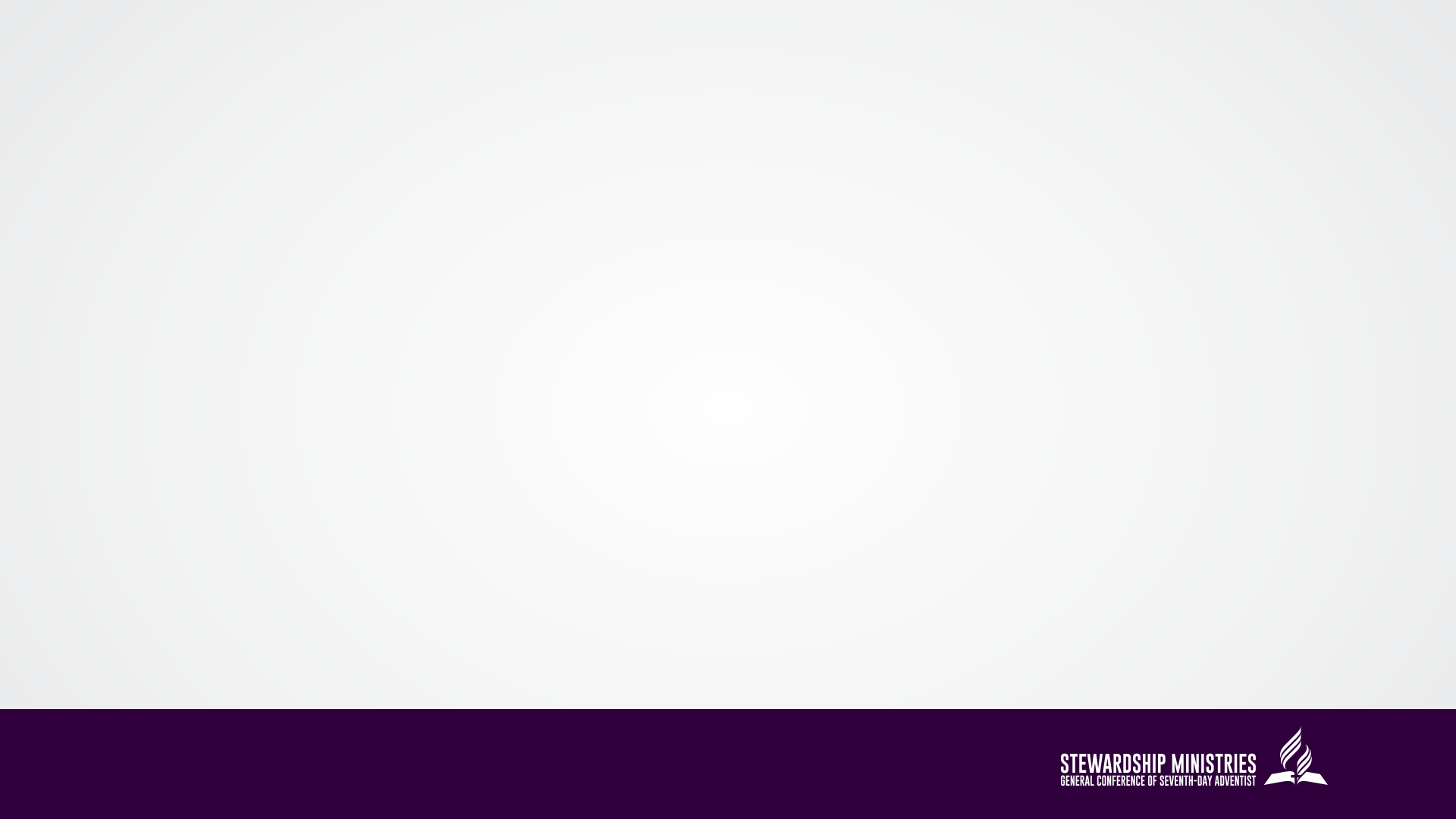 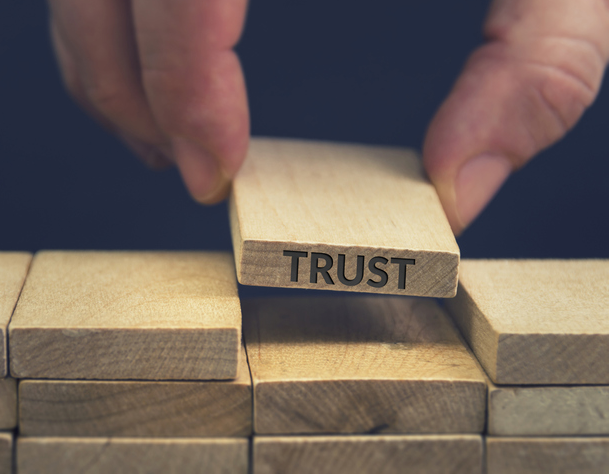 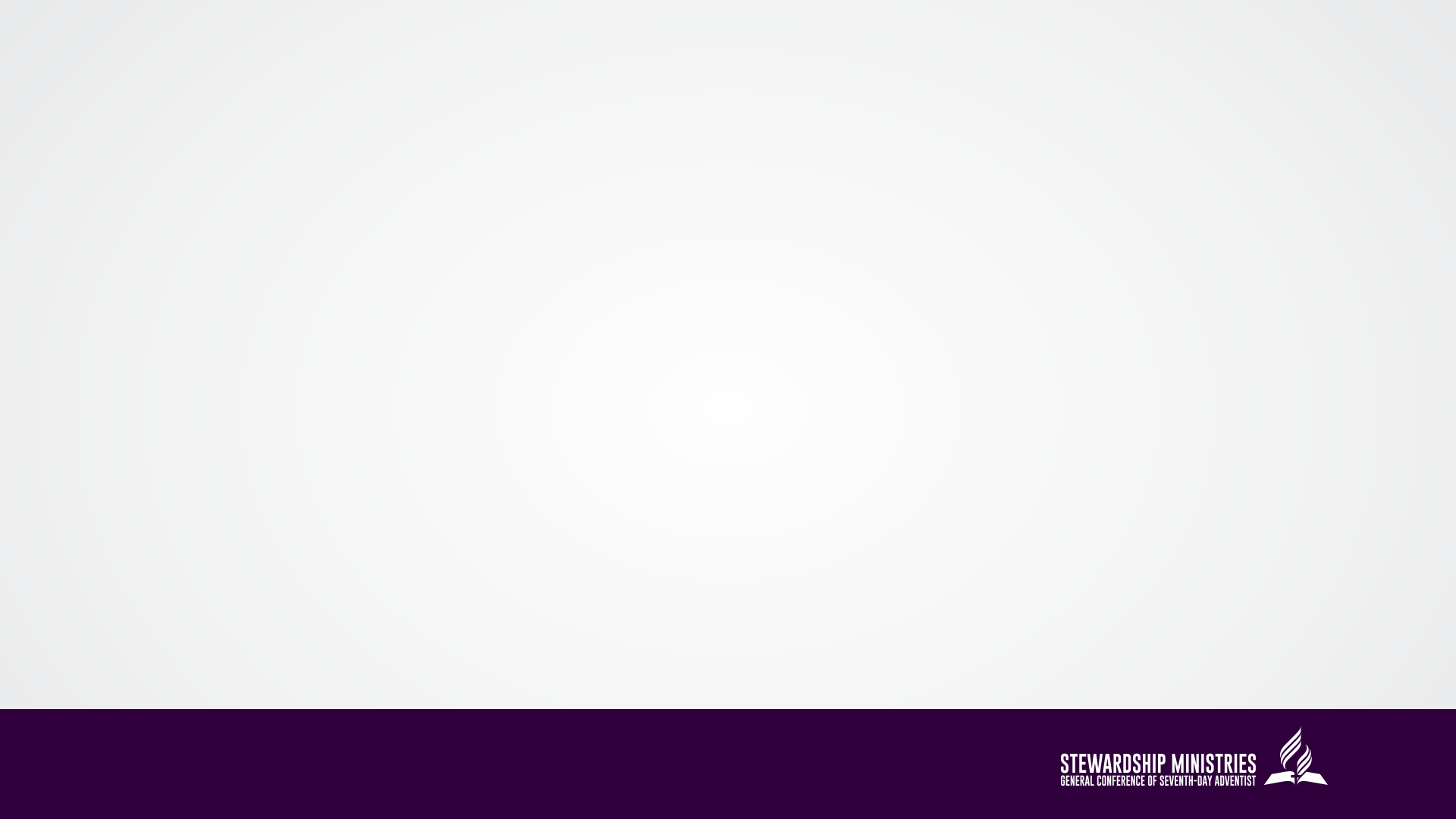 4#Building Trust
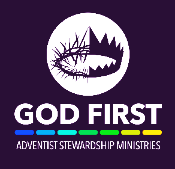 [Speaker Notes: Trust should not be a condition, but it is definitely an accelerator to  financial partnership.]
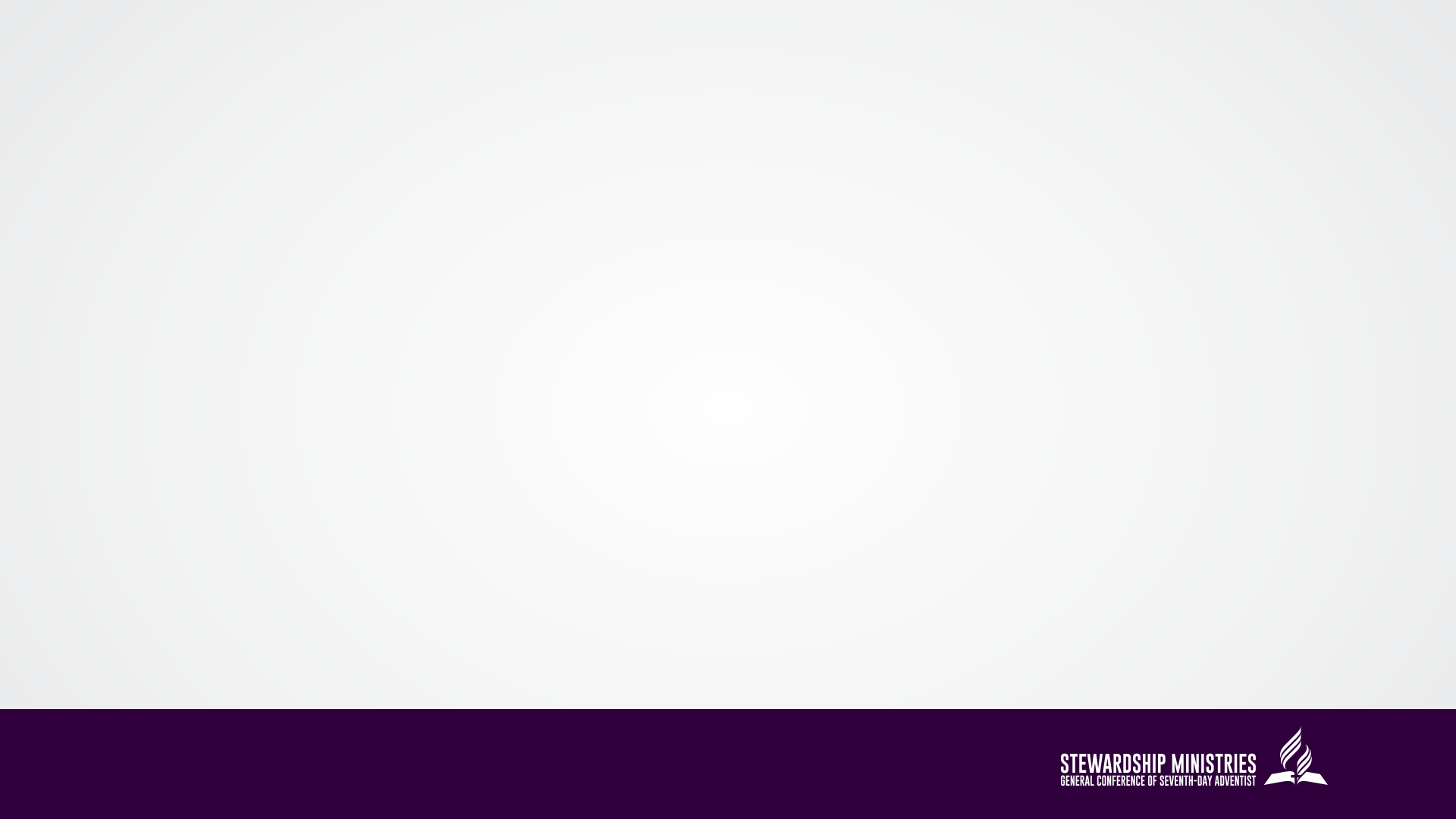 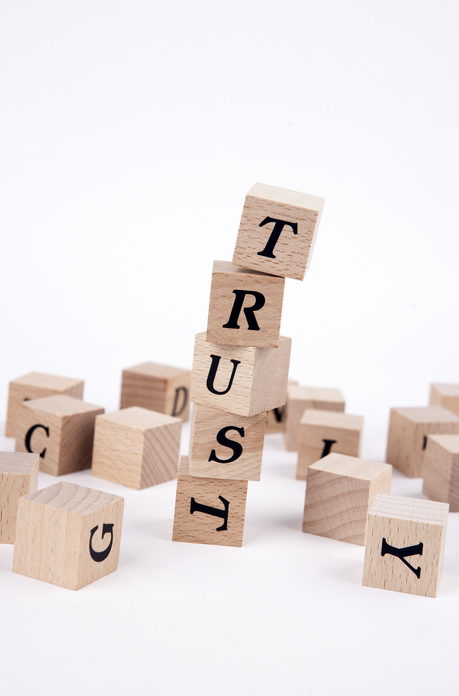 Trust: All-Time-Low
42 percent of Americans now have a “great deal” or “quite a lot” of confidence in organized religion and the church.

Gallup poll, 2015
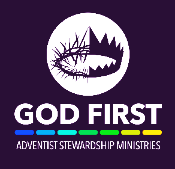 [Speaker Notes: The alarming situation!]
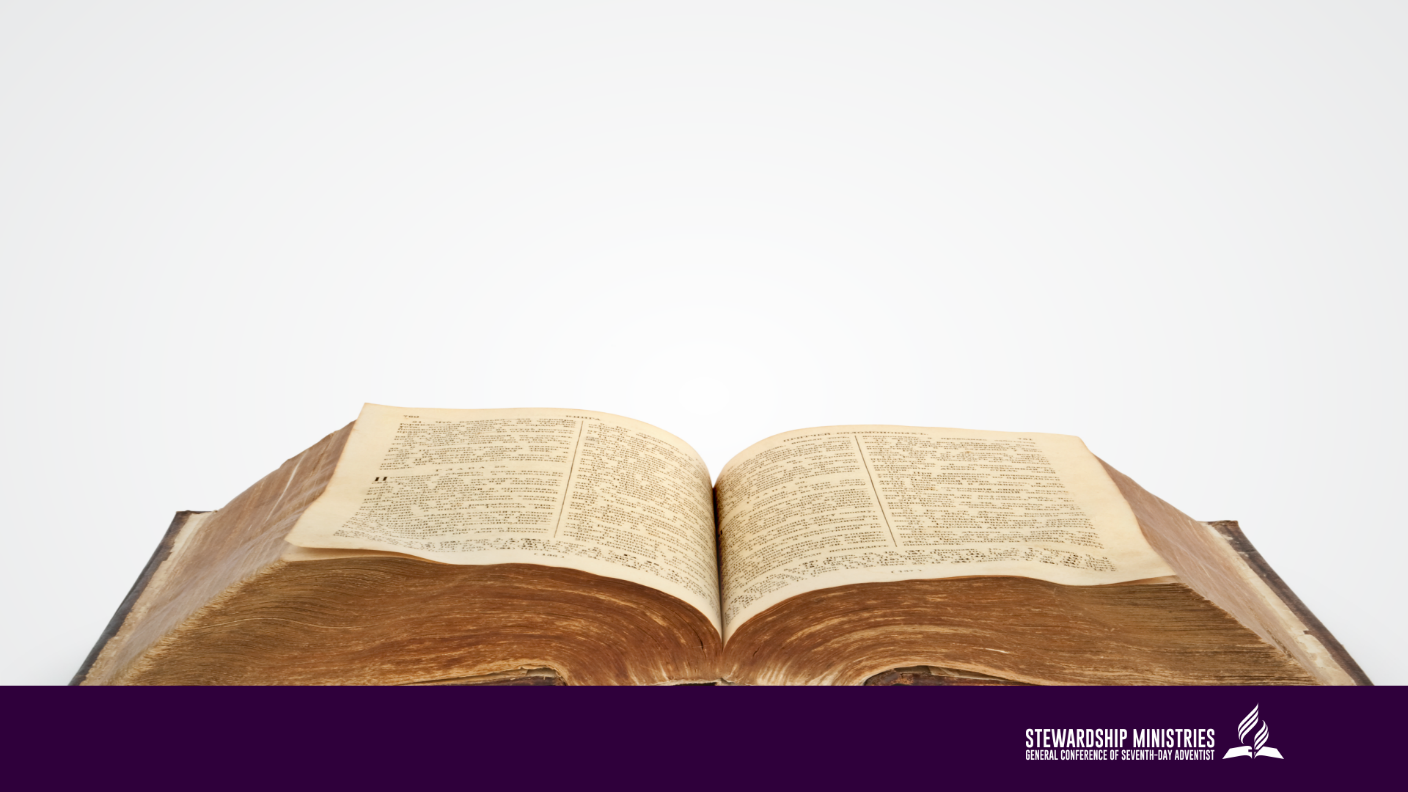 Invest in Growing Confidence
“Then, when I arrive, I will give letters of introduction to the men you approve and send them with your gift to Jerusalem. 4 If it seems advisable for me to go also, they will accompany me.” 
(1 Corinthians 16: 3,4)
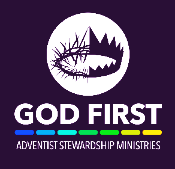 [Speaker Notes: Paul’s determination to build trust.]
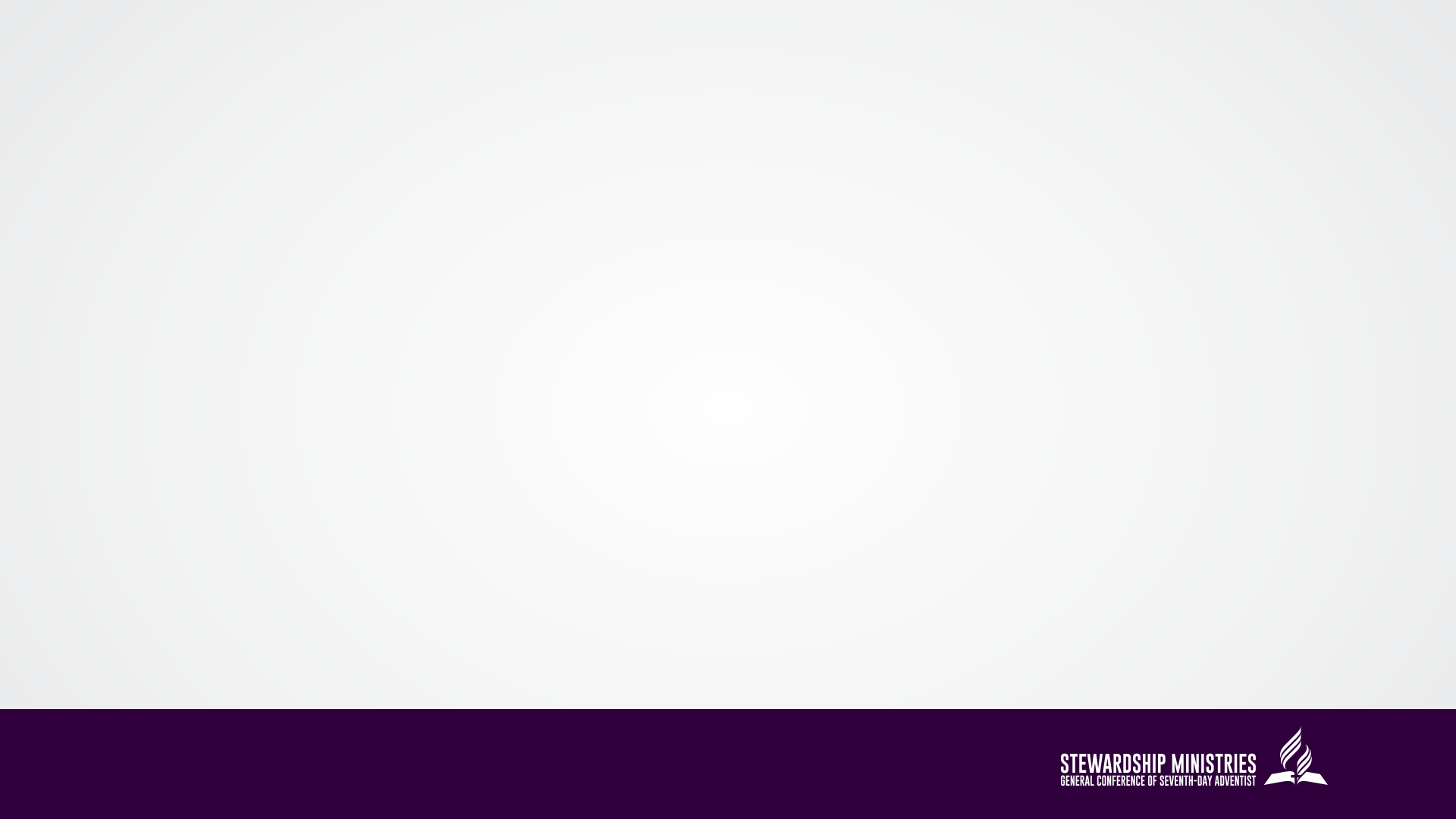 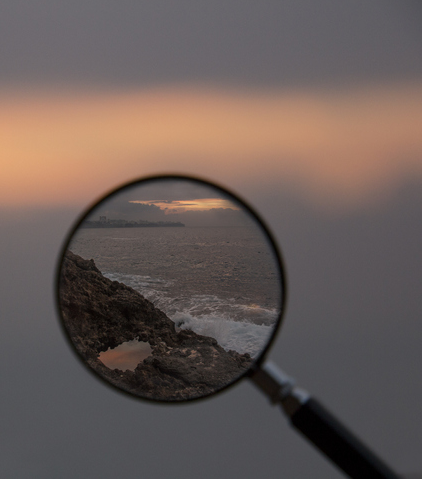 Trust Changes Everything
“A significant increase in the public transparency, accountability, and institutionalized credibility of the many religious and charitable causes and organizations to which American Christians might consider giving money would have the real effect over time of considerably increasing the amount of money they give.”
C. Smith and M. Emerson, Passing the Plate, p. 143
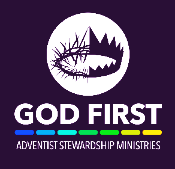 [Speaker Notes: A study about the decline in giving towards charitable and religious organizations. The recommendation:]
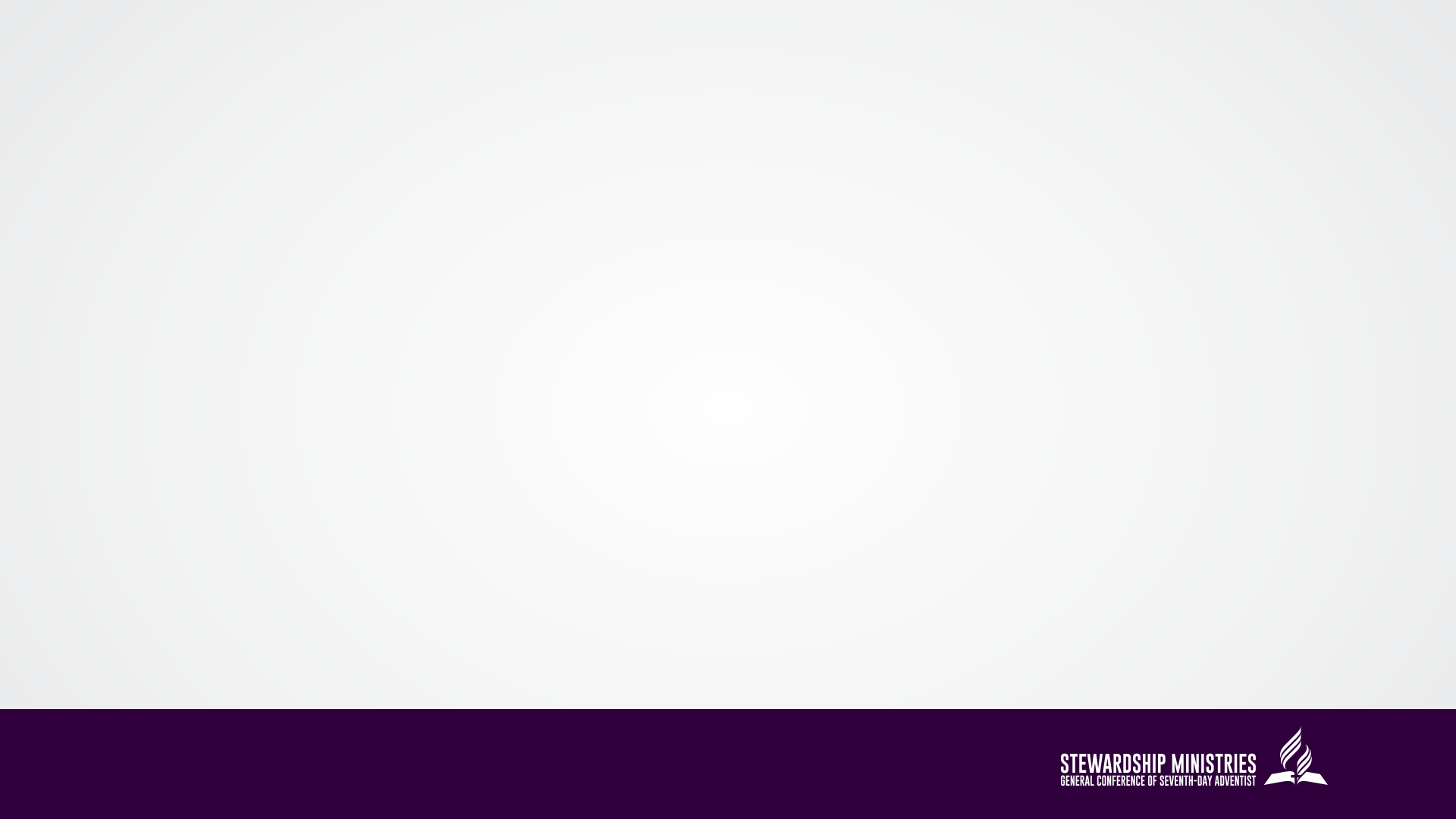 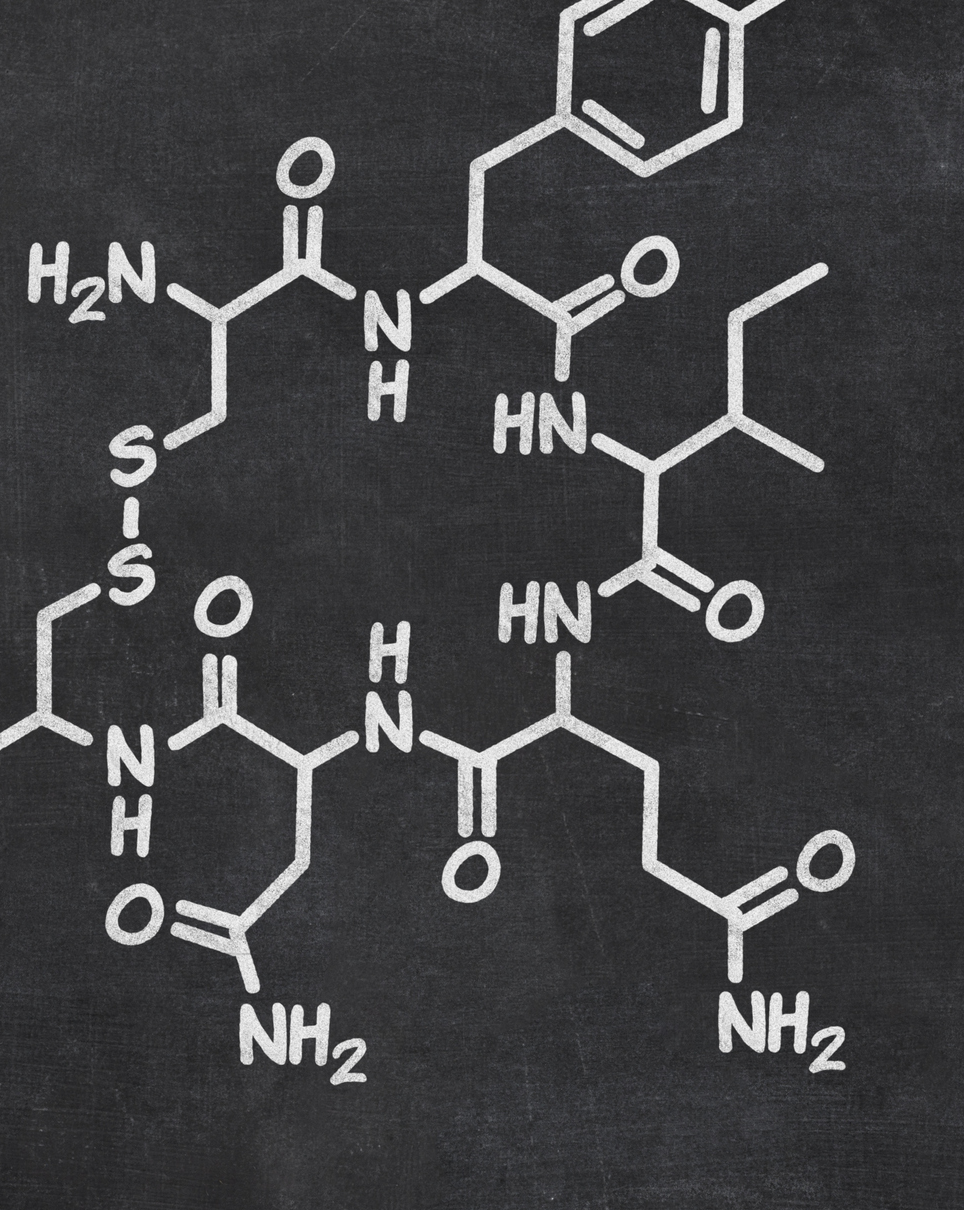 The Equation of Trust
Trustworthiness = C + R + I    			         SC = Credibility
R = Reliability
I = Intimacy
S = Self-orientation
Galford and Drapeau, The Trusted Leader
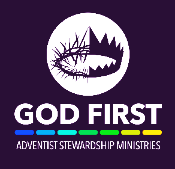 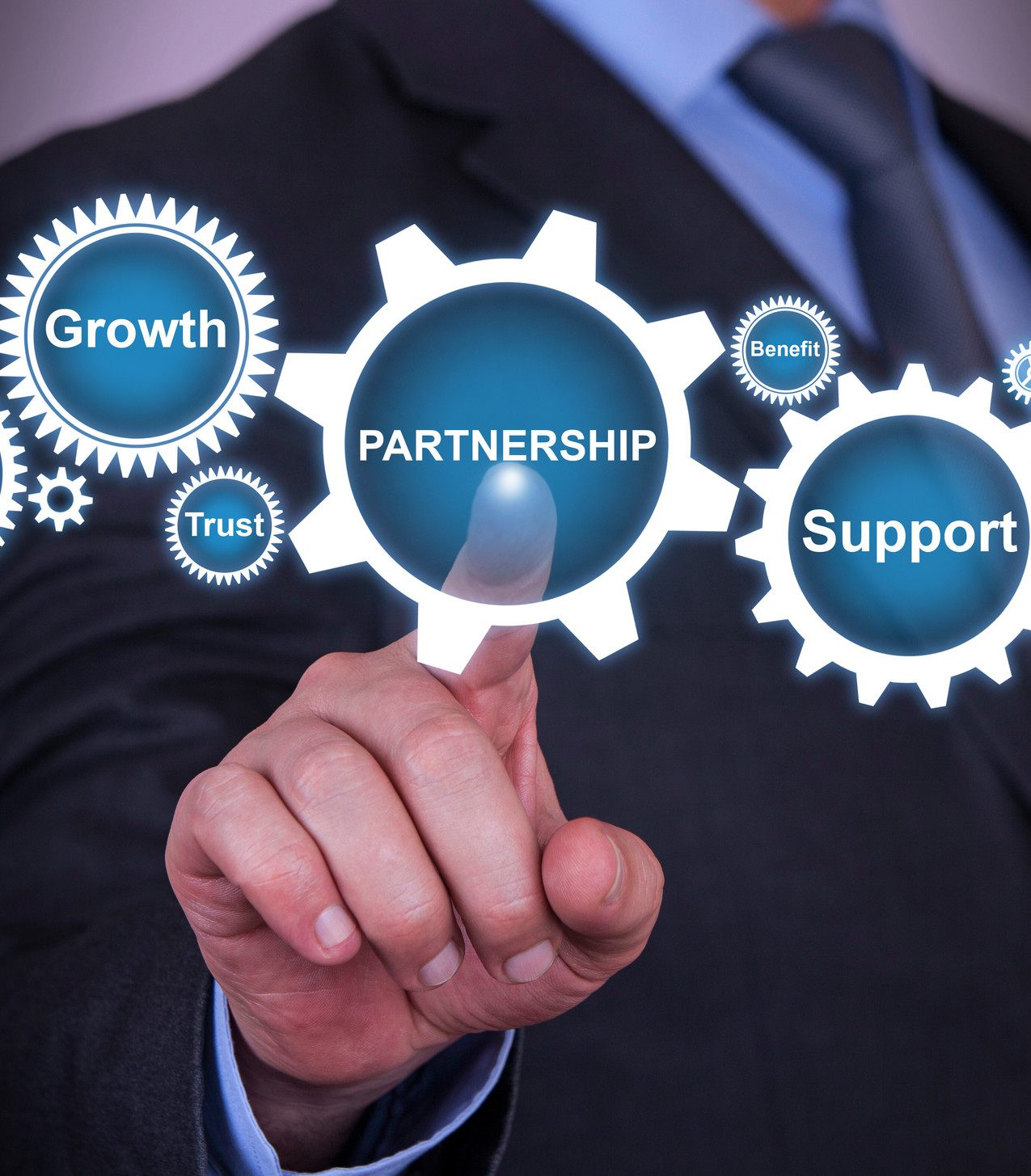 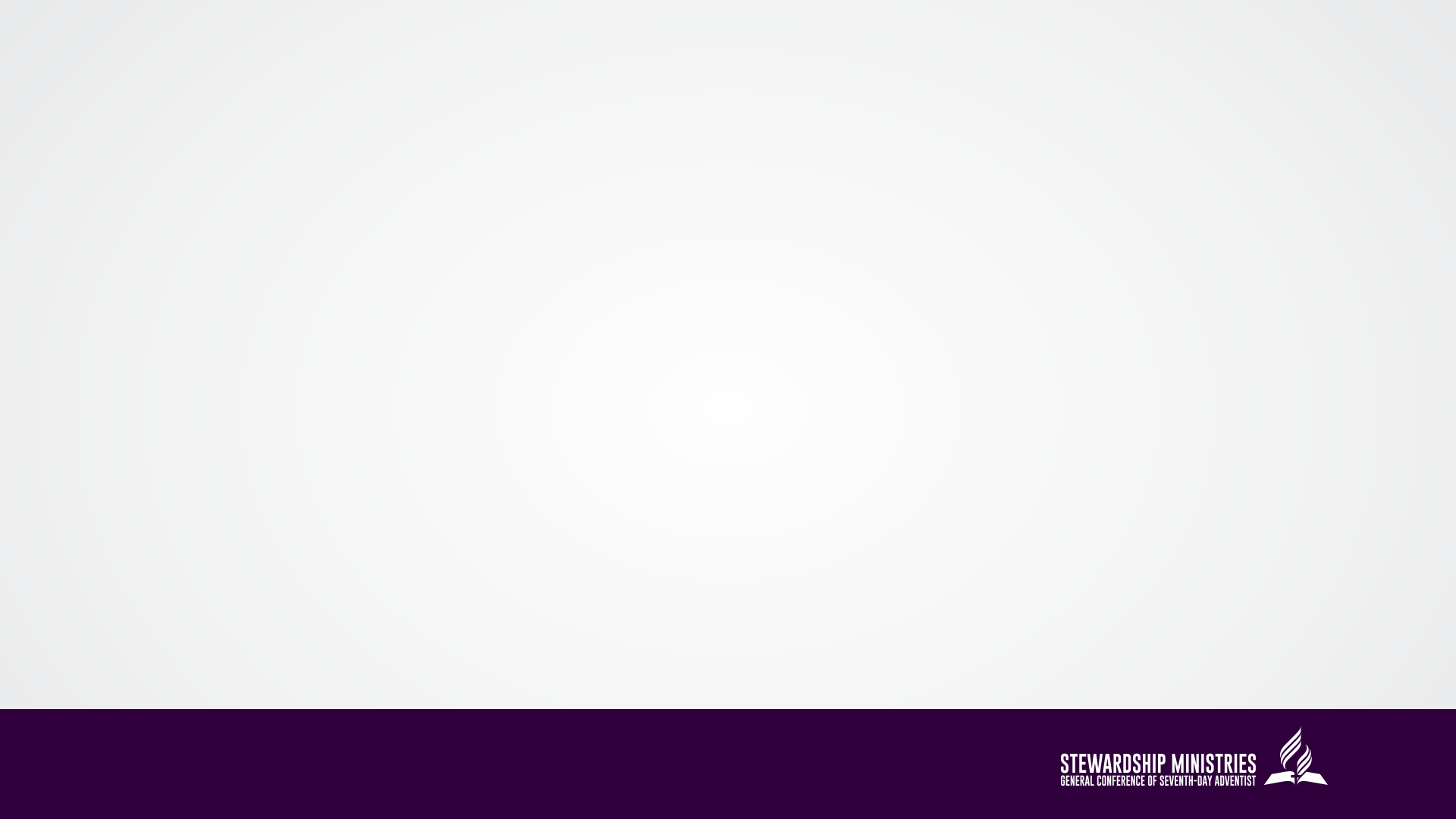 Growing Trust
Quality and relevant services.
Quality relationship between members and church leadership. 
Adequate internal control system
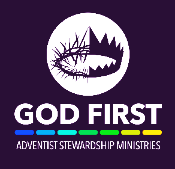 [Speaker Notes: Building trust strategies.]
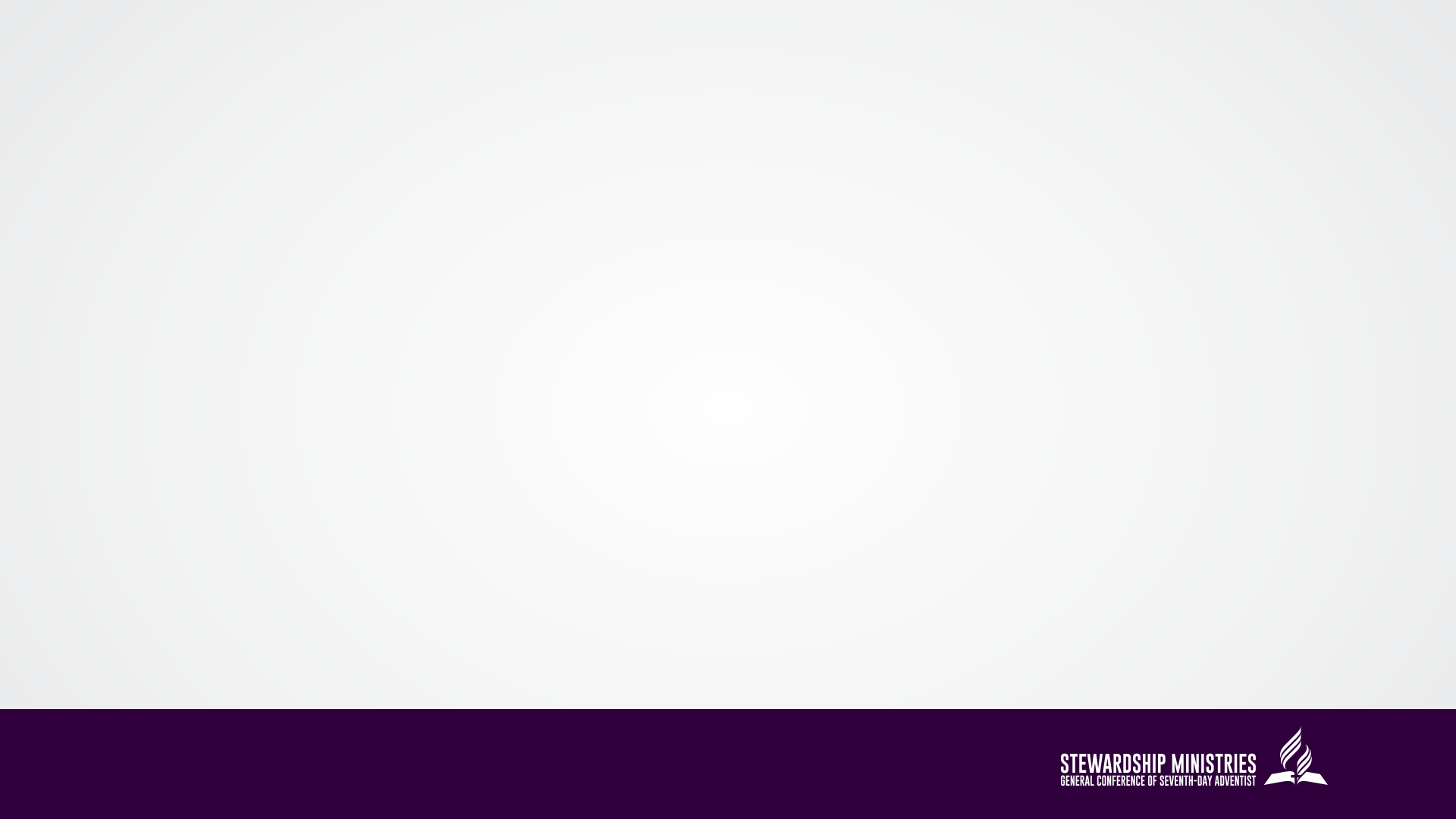 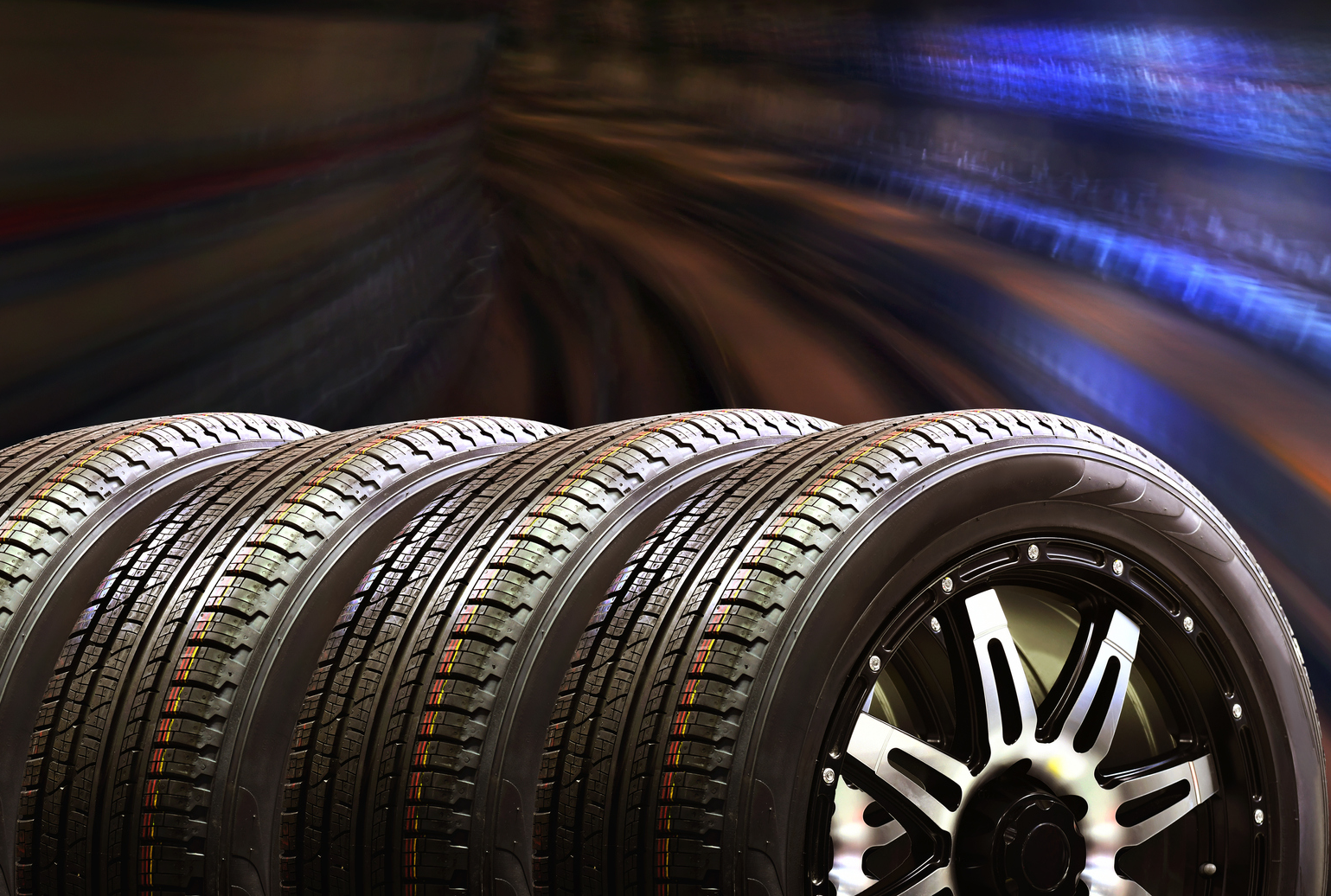 Factors Conducive to Financial Partnership
Growing spirituality
Deconstruction of attitudes towards money
Empowering partners
Building Trust
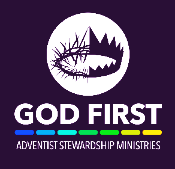 [Speaker Notes: Spiritual financial givers, Mission partners, are in a better position to provide a positive answer to the question, “Is my contribution important?”]
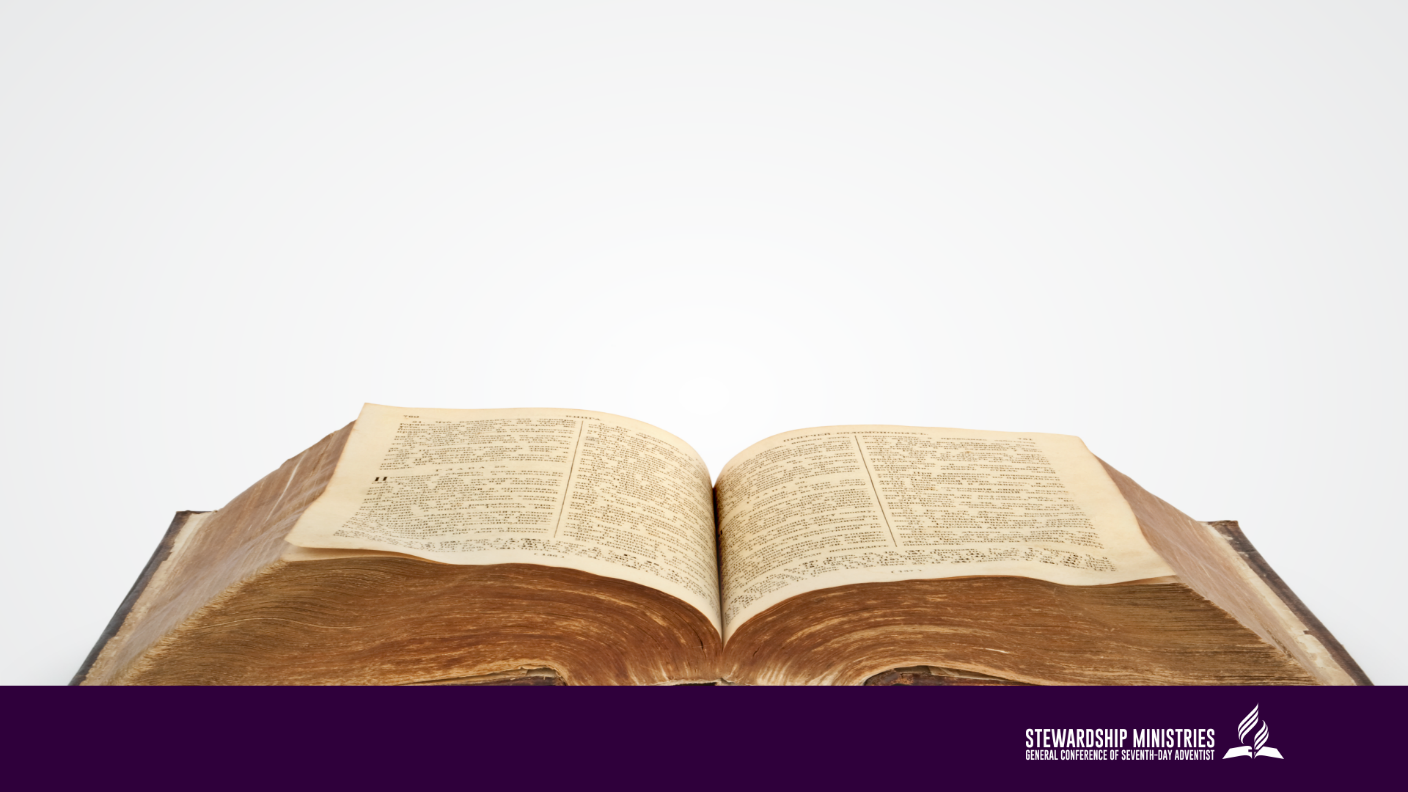 Invest in Growing Confidence
For where your treasure is, there your heart will be also.
(Matthew 6:21 NIV)
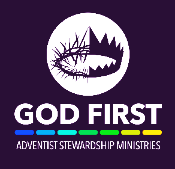 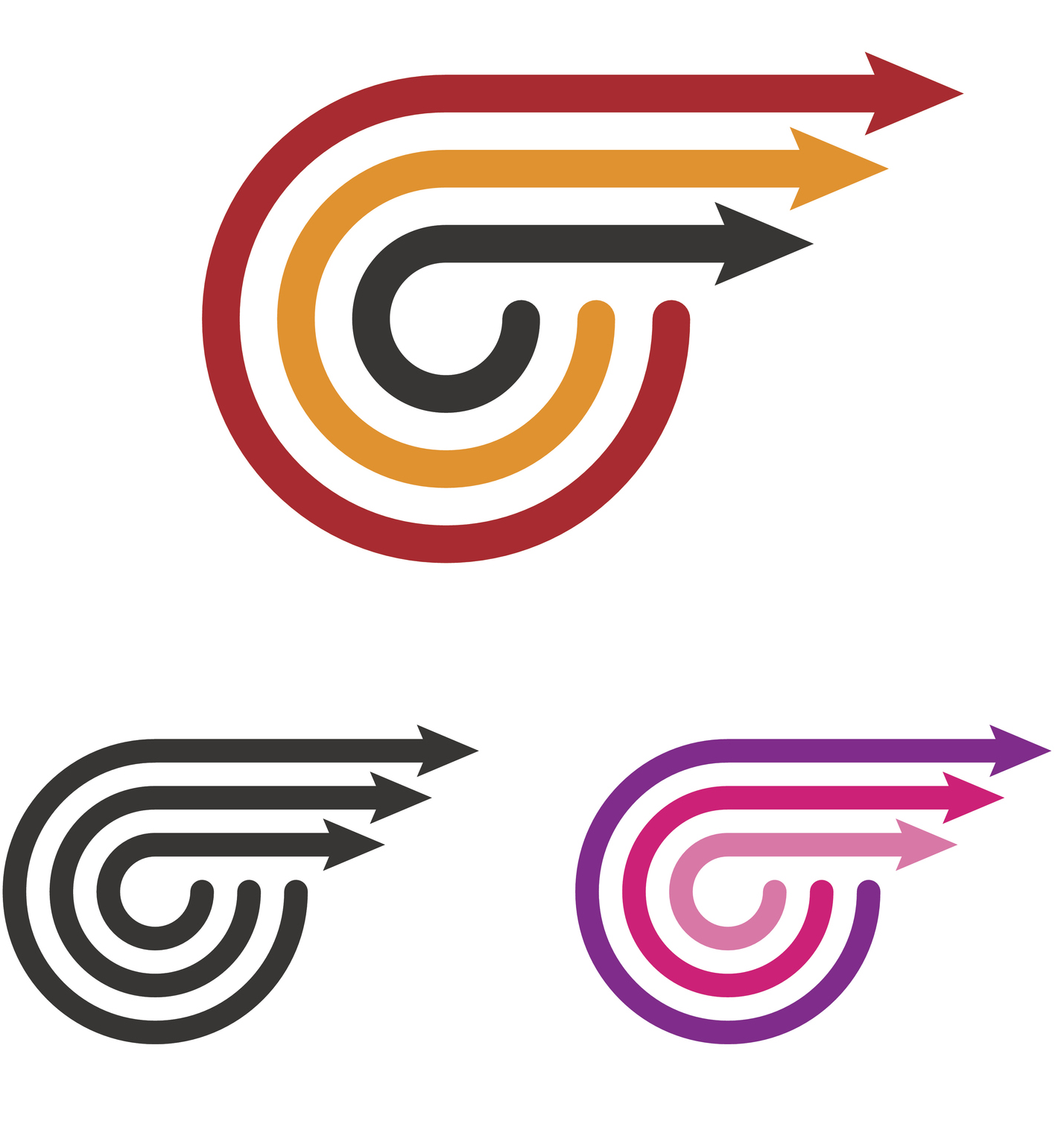 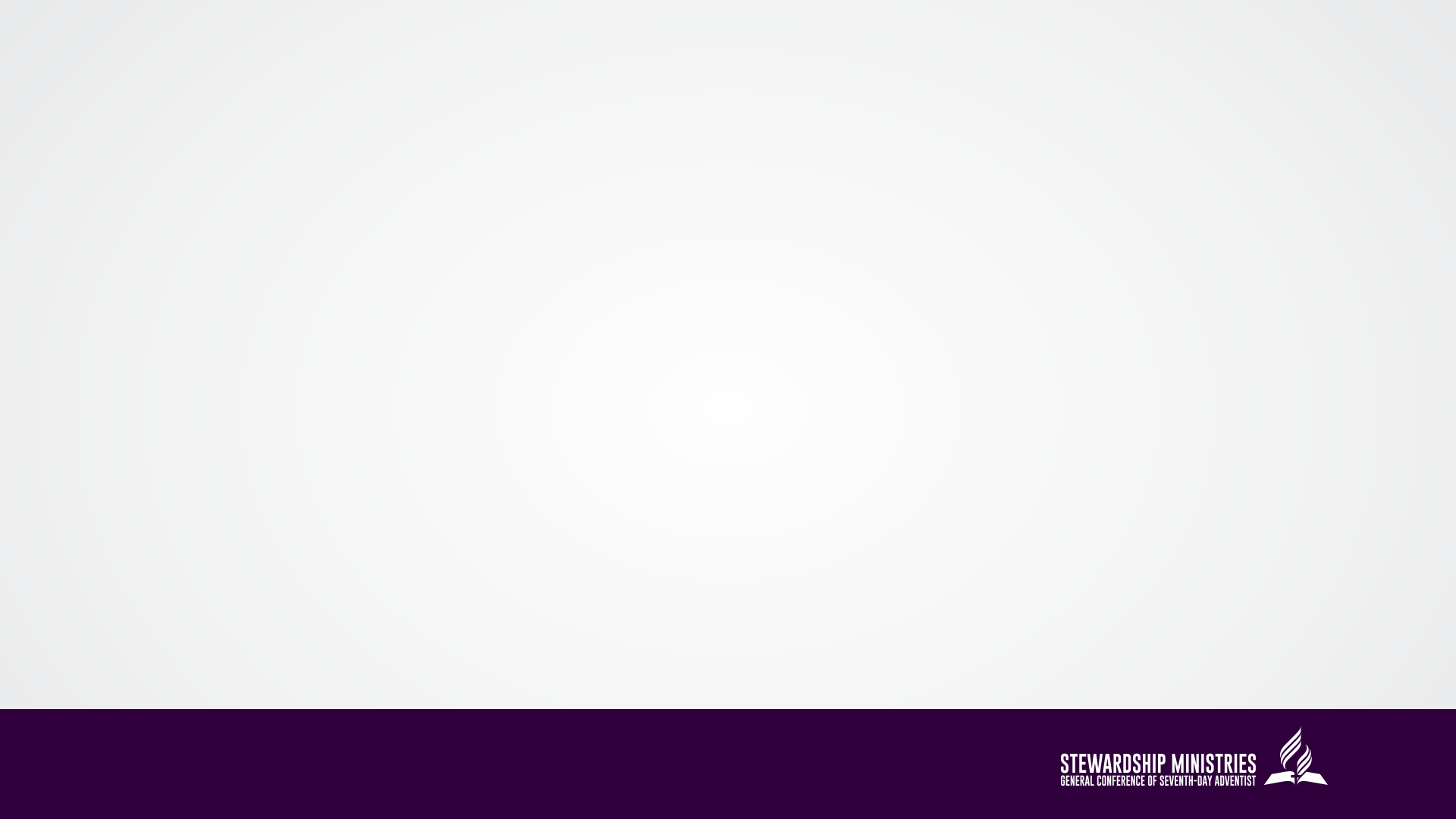 Recommendations
The Church should assess and carefully follow the spiritual financial giving pattern of members.  

Some designated leaders at the local church should know the identity of those struggling to be spiritual financial partners and work closely with them through visitations.

The local church should put in place actions and initiatives conducive to financial partnership: Growing spirituality, deconstruction of attitudes toward finances, empowering partners and building trust.
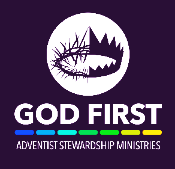 [Speaker Notes: It is better to know and work with those who are at risk than to count the casualties.]
2019 Nurture and Retention Summit
Discipling, Nurturing, and Reclaiming
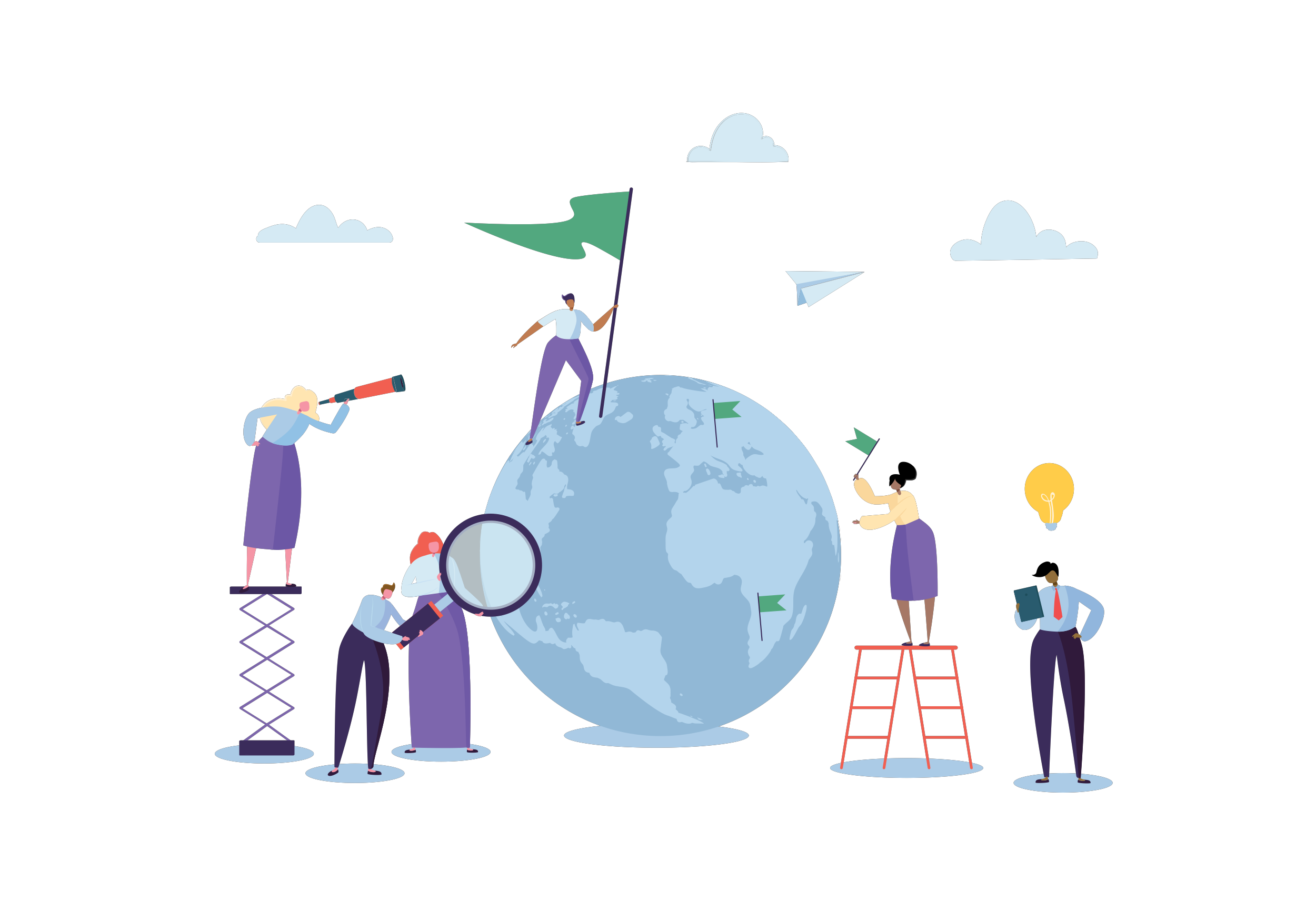 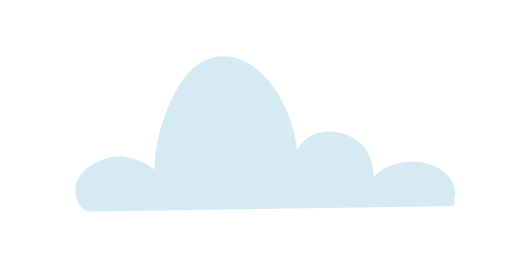 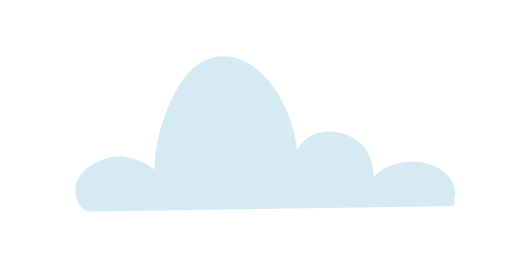